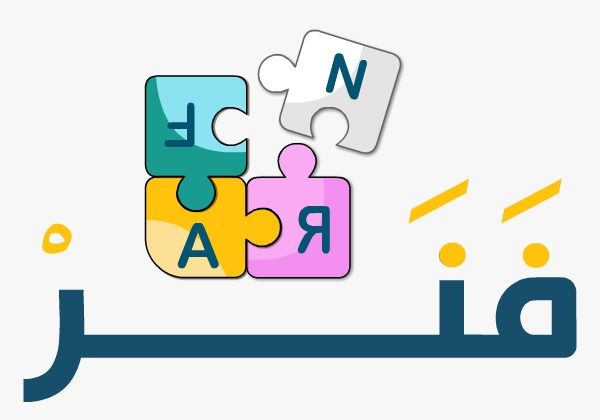 معنى العبودية
عنوان الدرس :
مفهوم العبودية
 لله تعالى
أنواع العبادة
أهمية العبادة
معنى العبادة
عنوان الدرس :
مفهوم العبودية
 لله تعالى
أنواع العبادات
أهمية العبادة
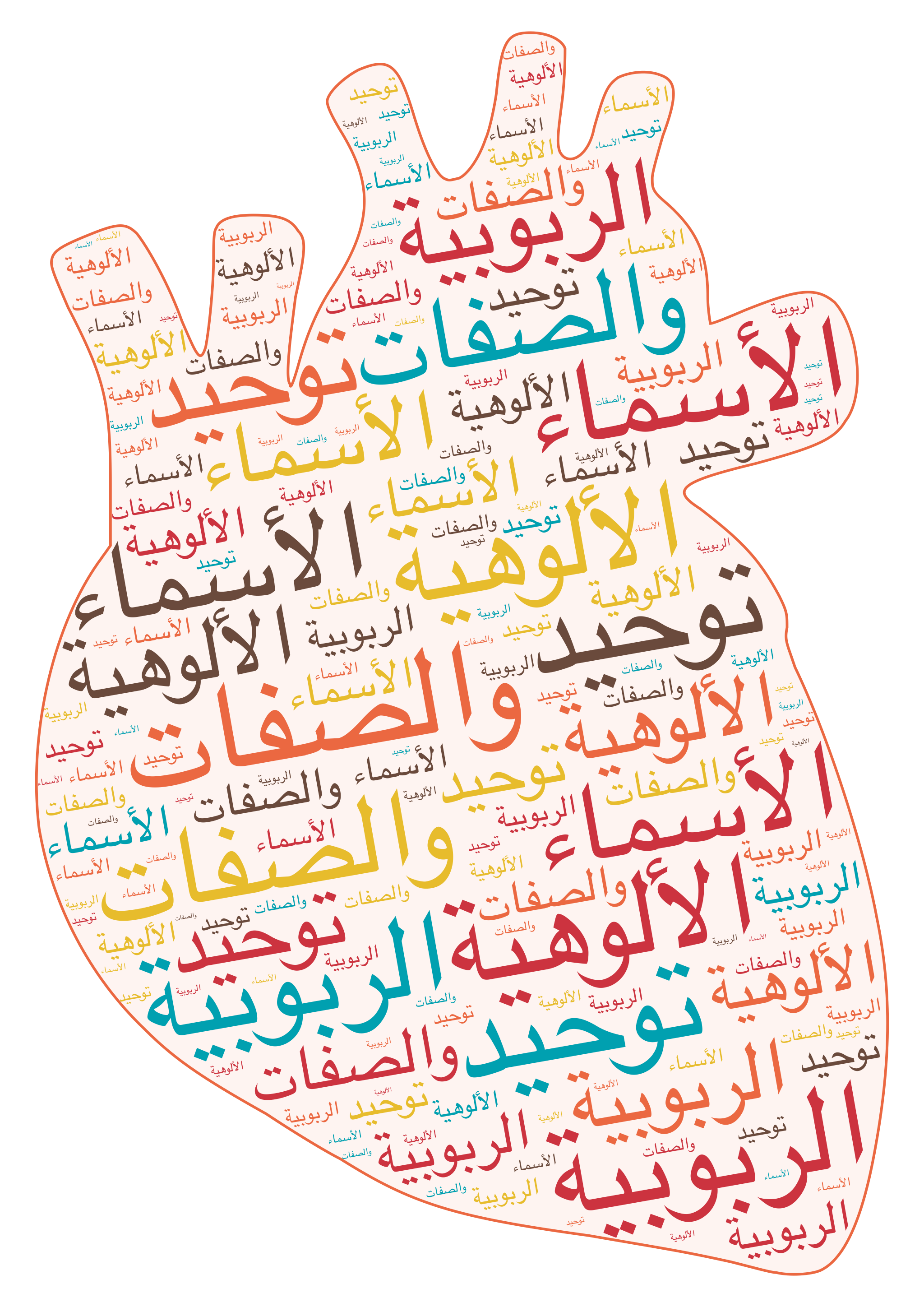 استخرج من الشكل الذي أمامك أقسام التوحيد
معنى العبادة
أنواع العبادات
أهمية العبادة
معنى العبادة
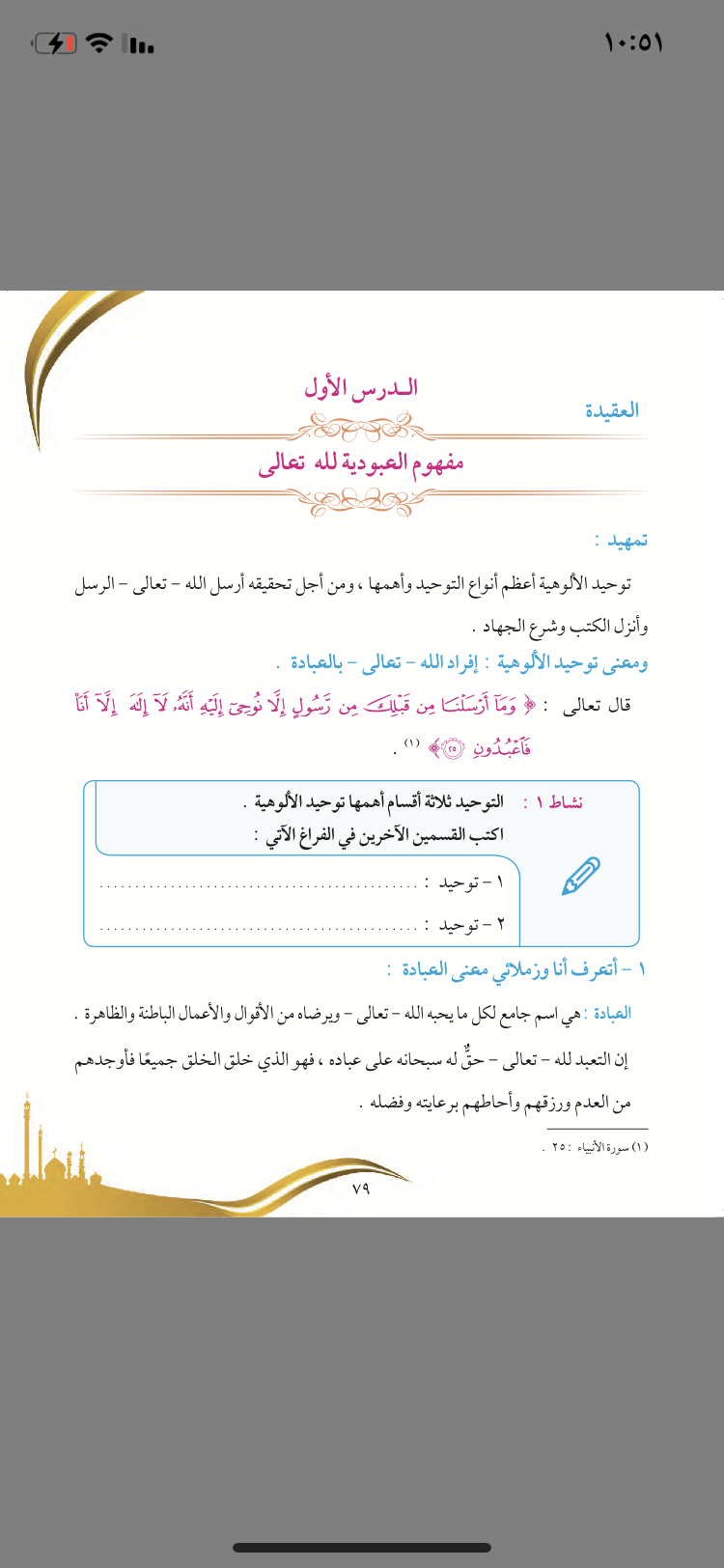 أنواع العبادات
الربوبية
الأسماء والصفات
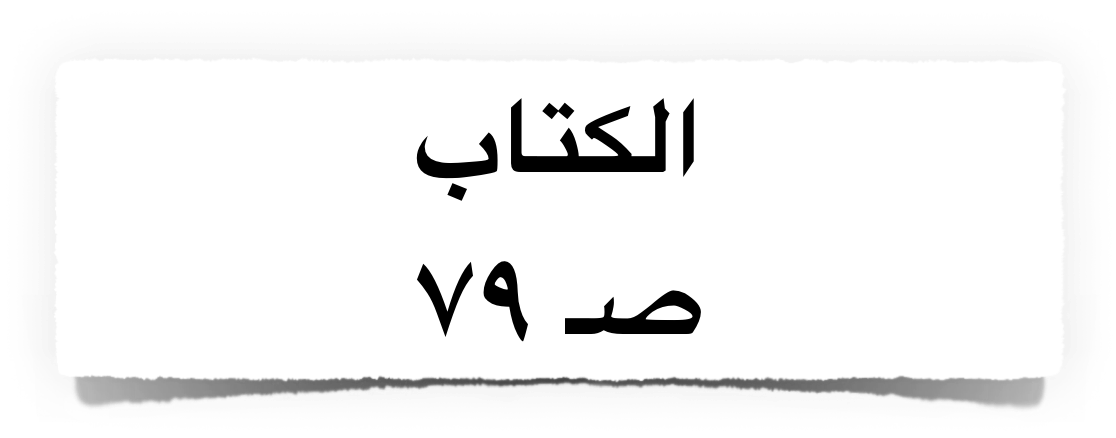 أهمية العبادة
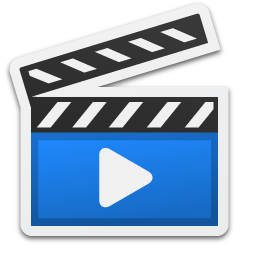 معنى العبادة
أنواع العبادات
أهمية العبادة
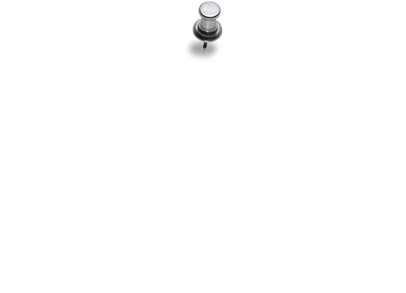 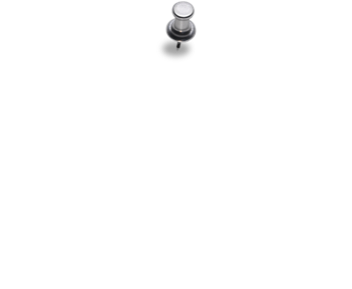 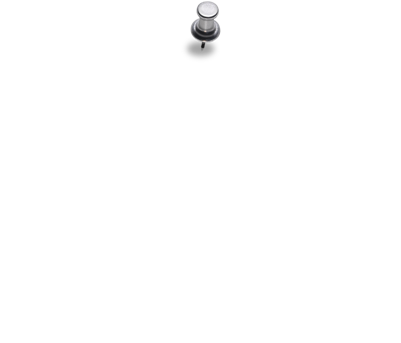 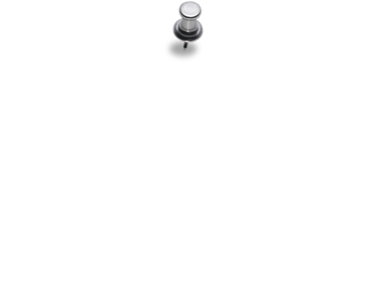 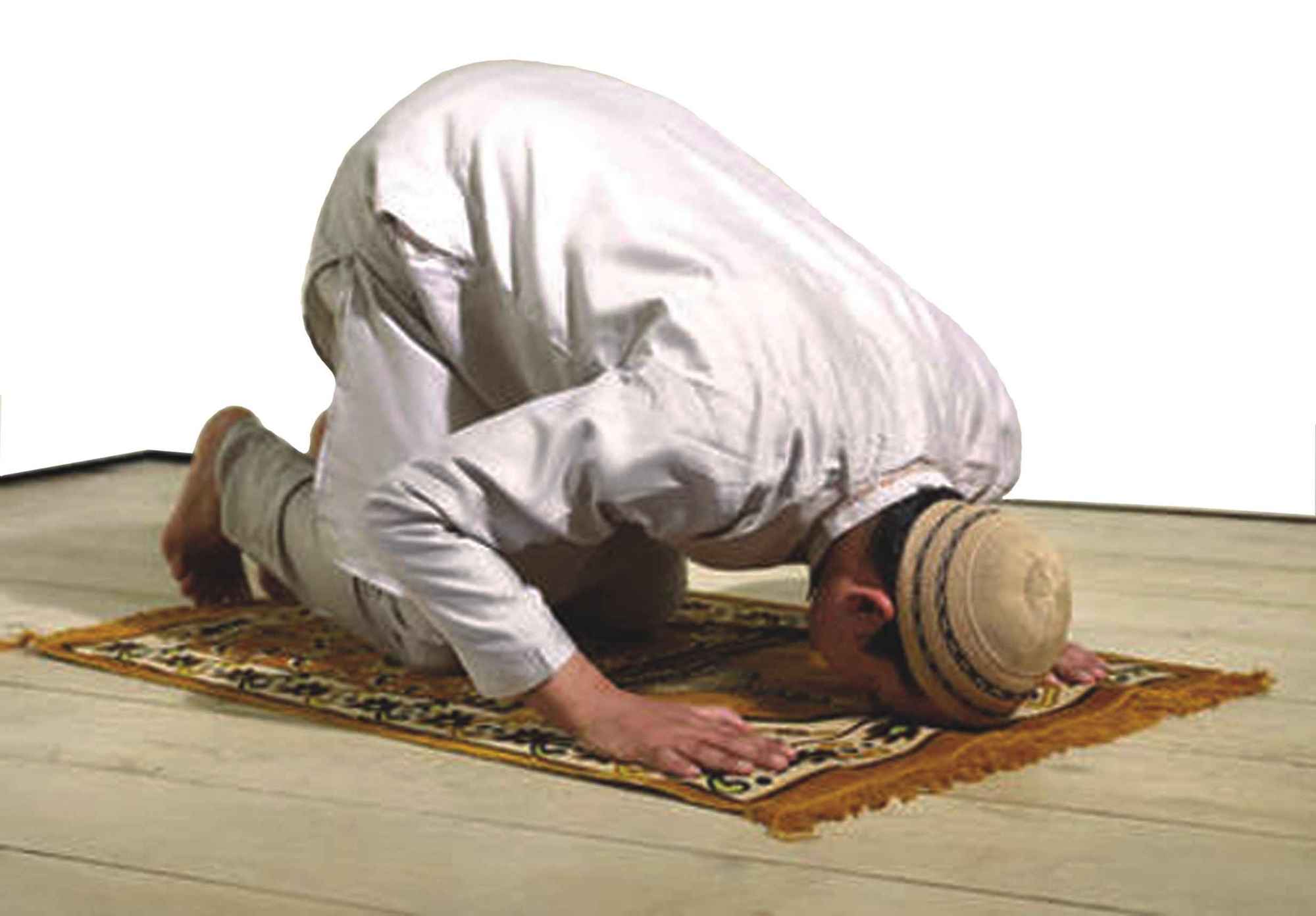 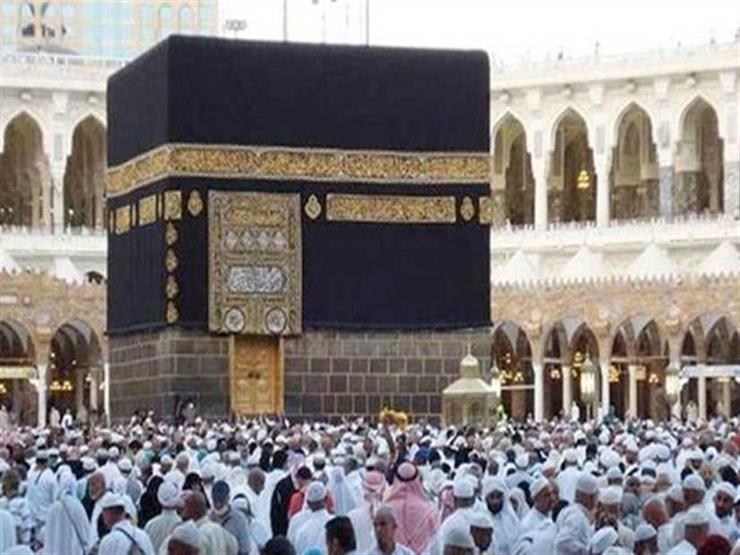 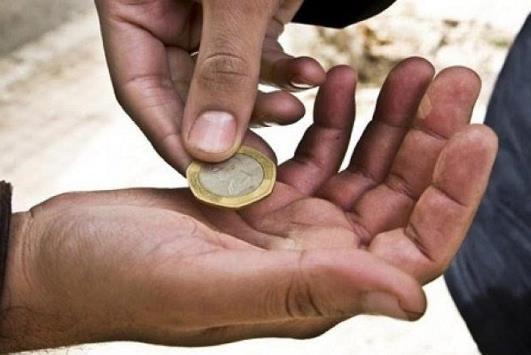 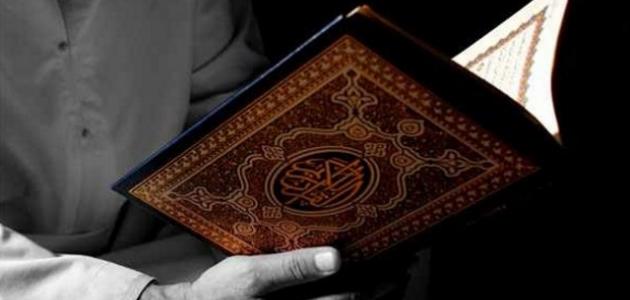 معنى العبادة
العبادة
هي اسم جامع لكل ما يحبه الله - تعالى - ويرضاه من الأقوال والأعمال الباطنة والظاهرة .
أنواع العبادات
أهمية العبادة
معنى العبادة
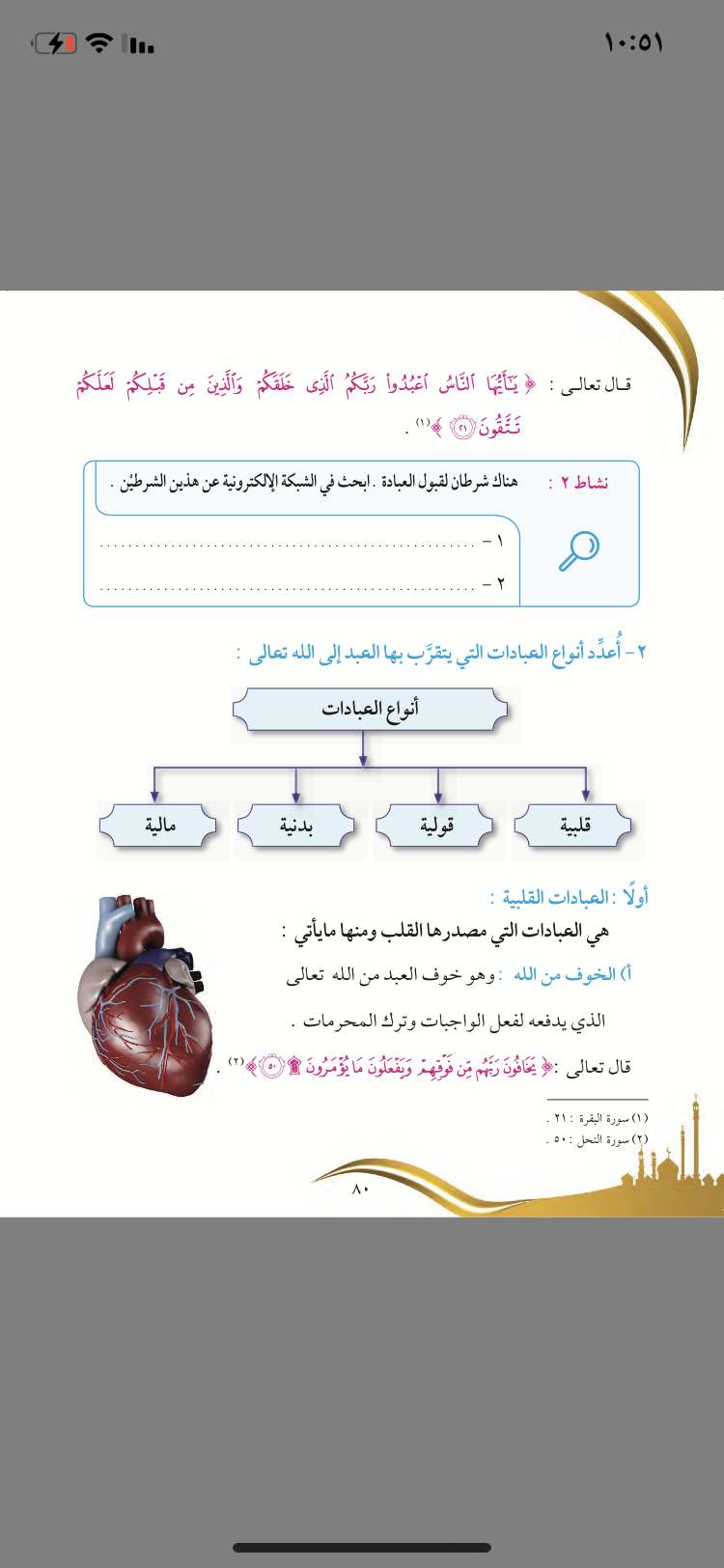 أنواع العبادات
الاخلاص
الاتباع
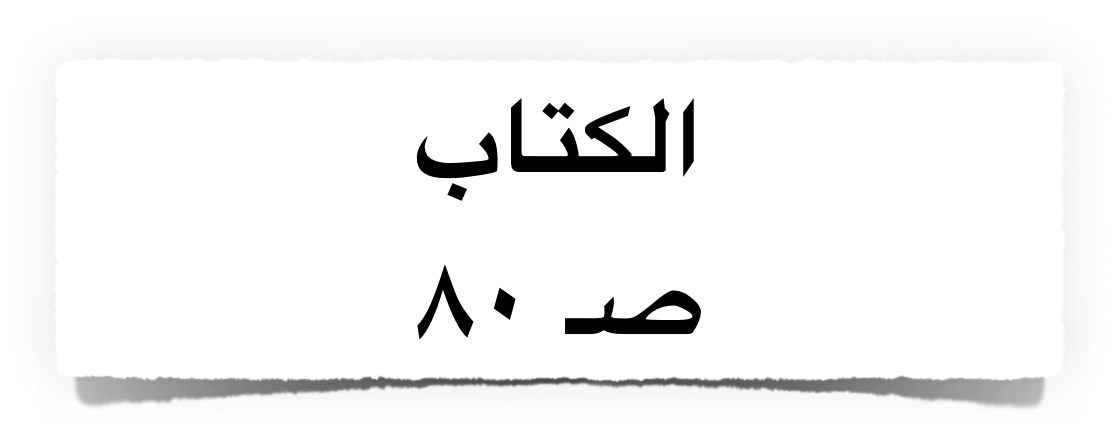 أهمية العبادة
معنى العبادة
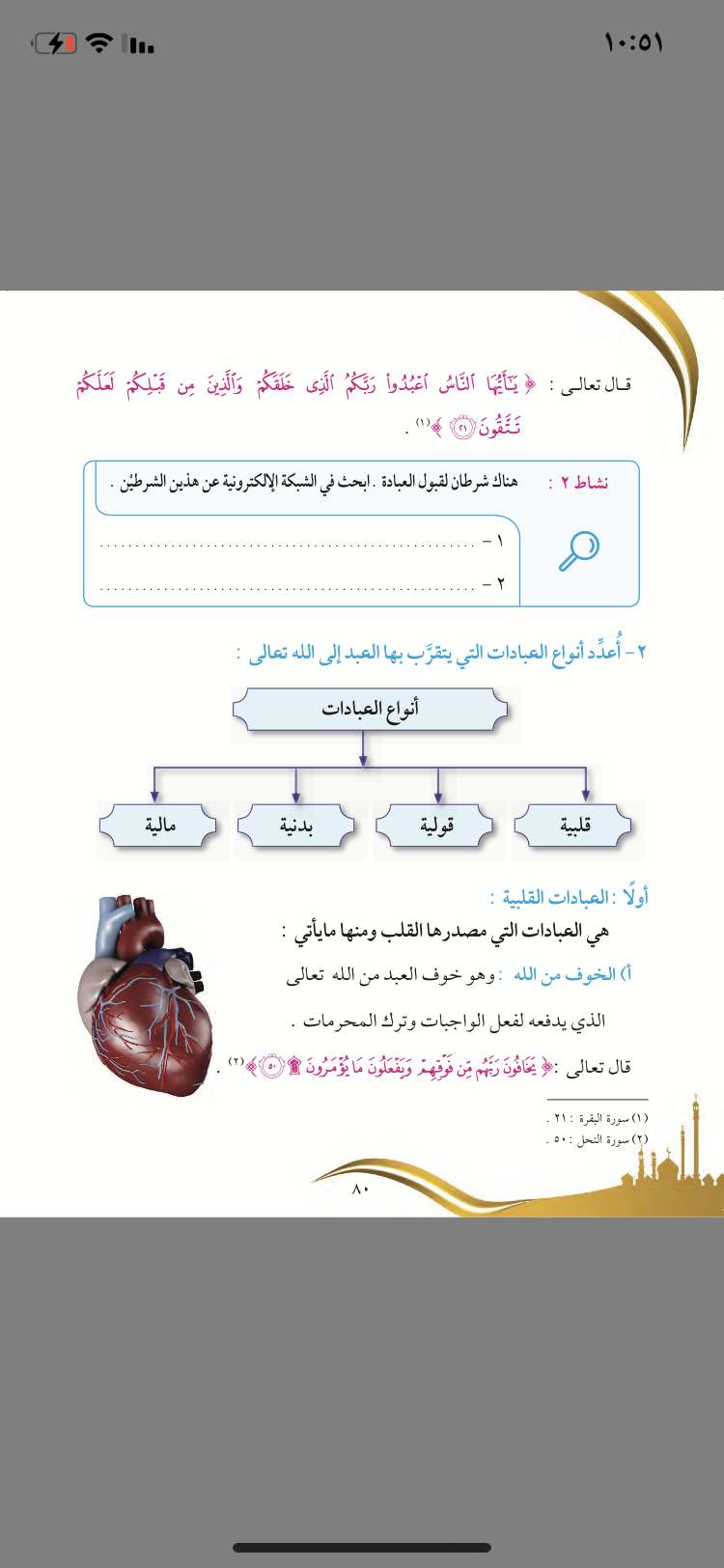 أنواع العبادات
الاخلاص
الاتباع
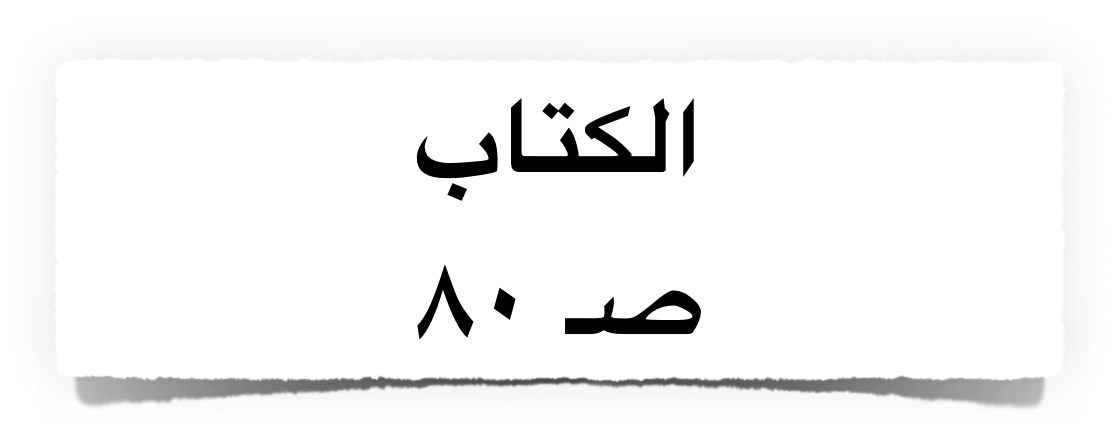 أهمية العبادة
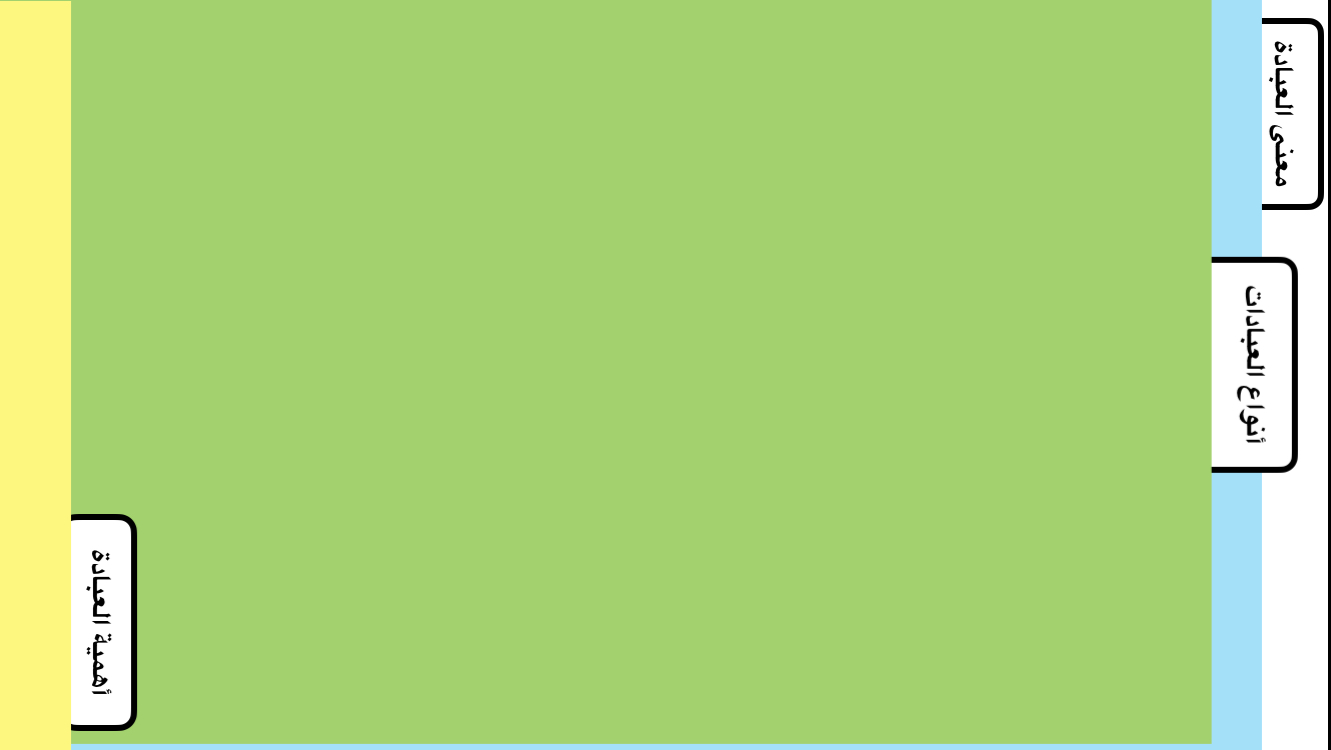 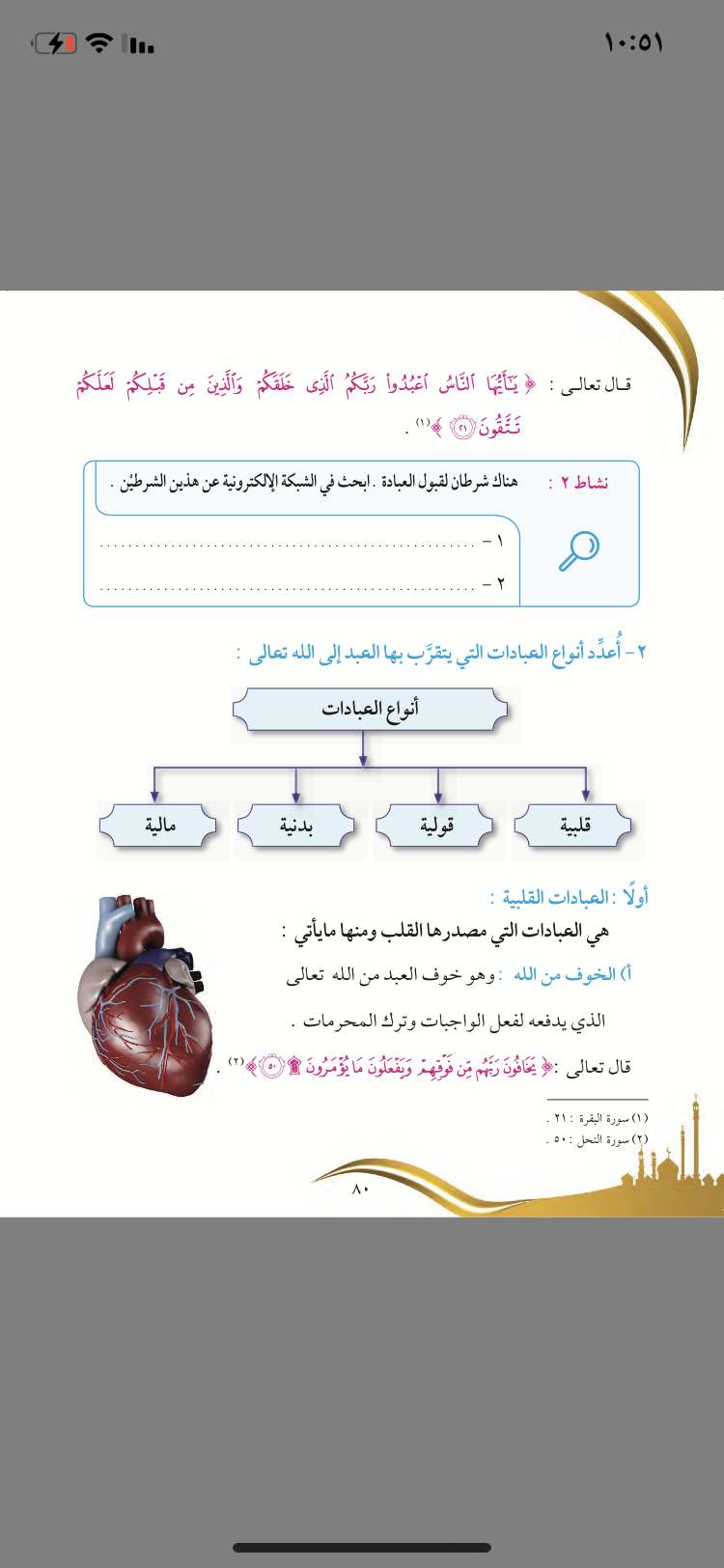 أنواع
العبادات
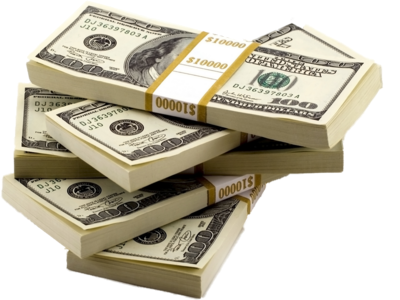 قلبية
مالية
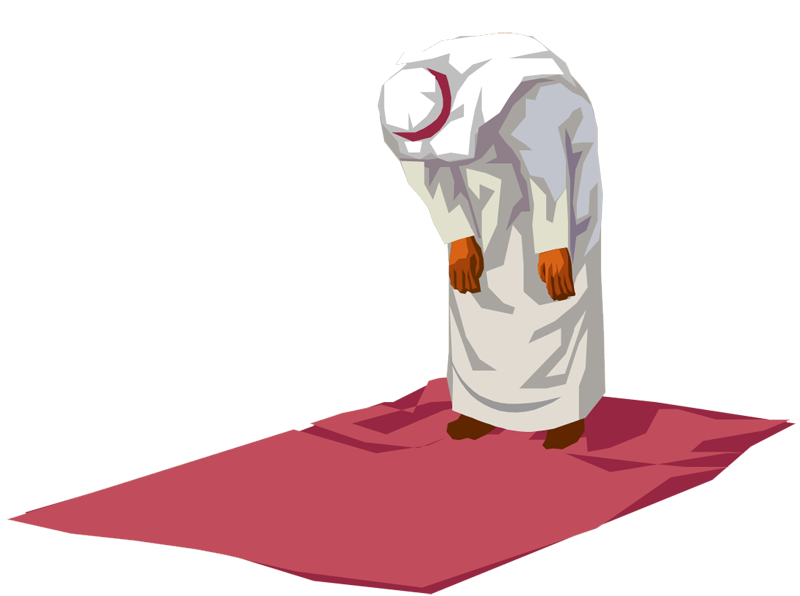 بدنية
قولية
أهمية العبادة
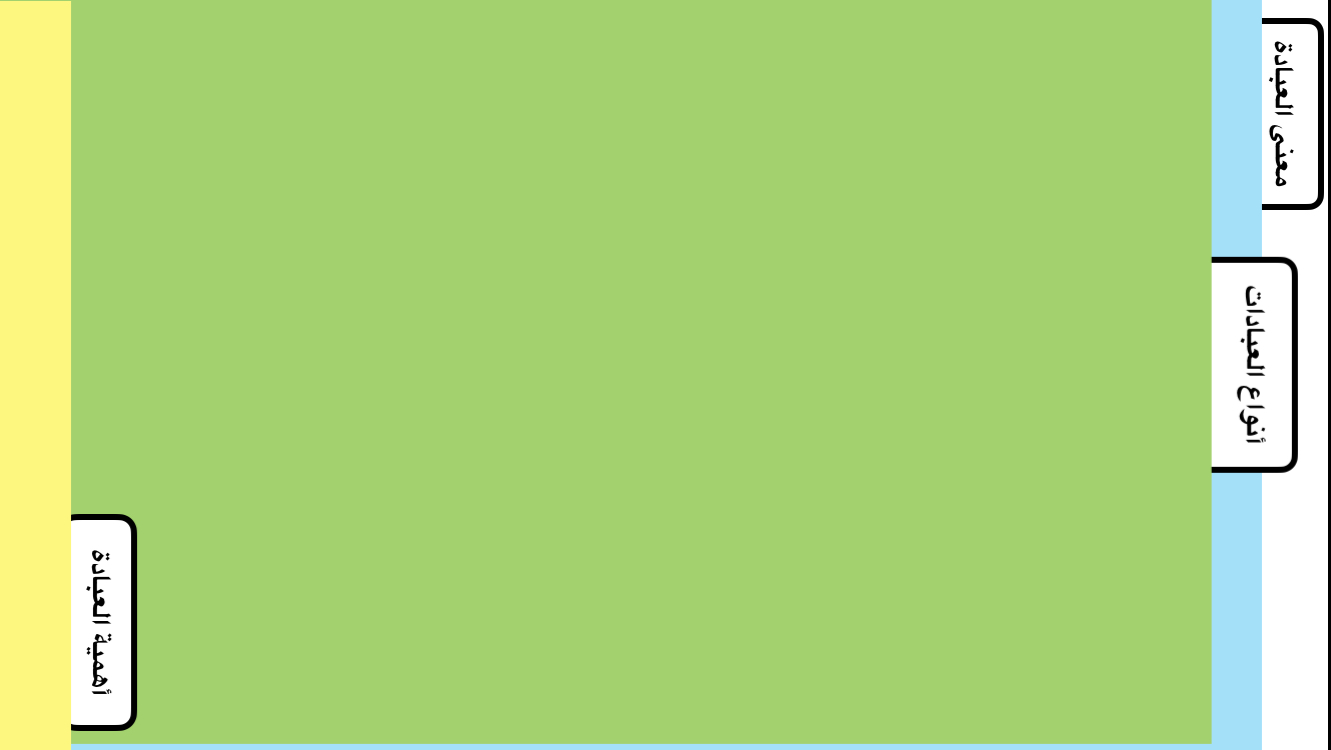 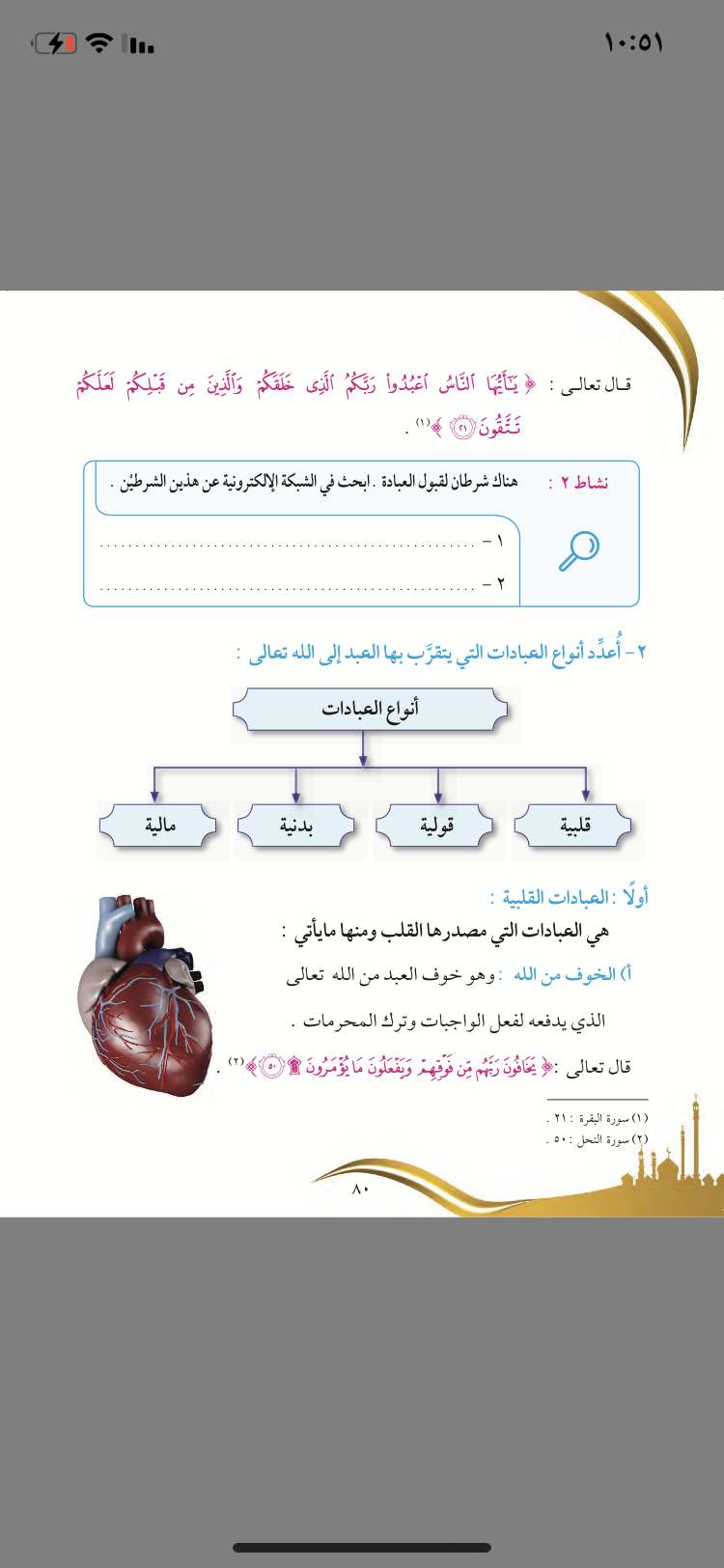 العبادات القلبية
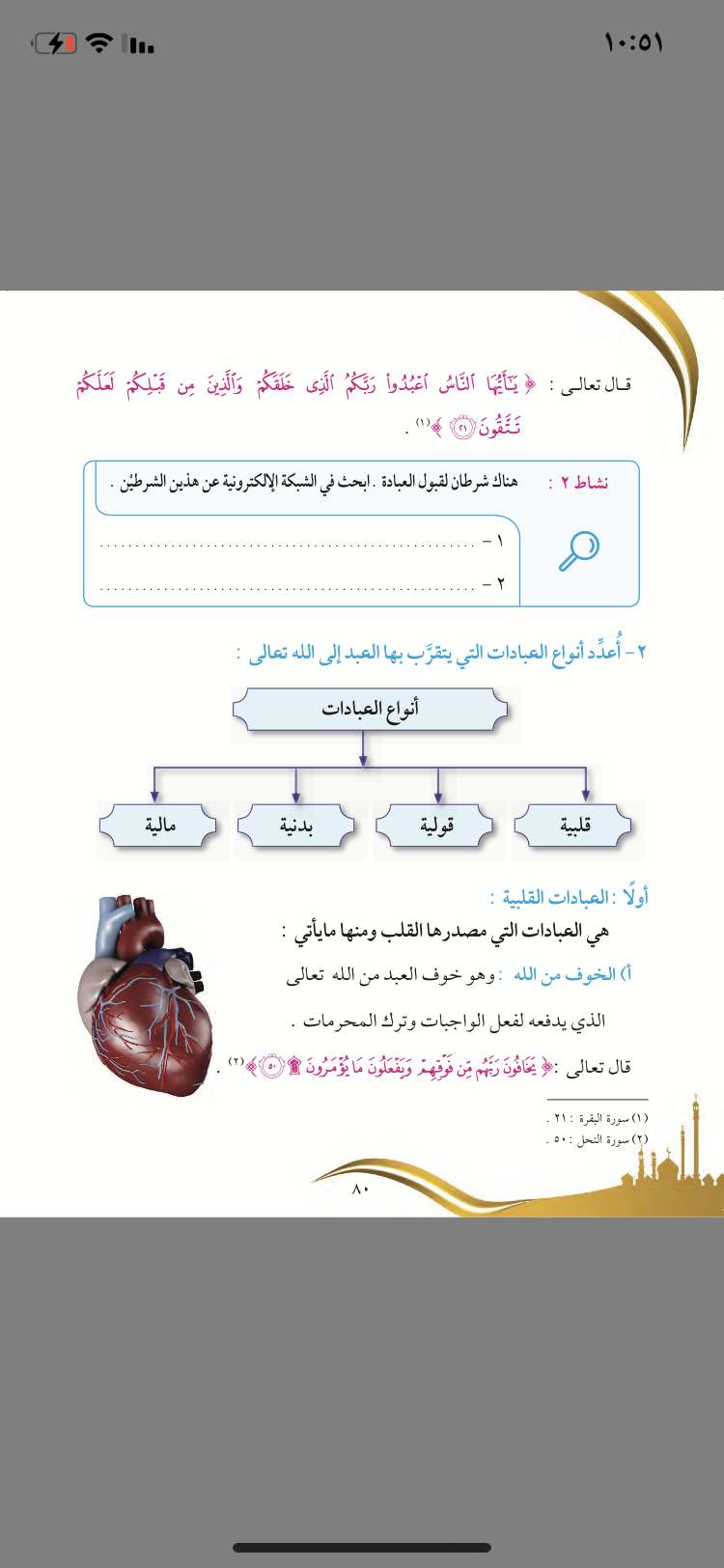 التوكل
المحبة
الخوف 
من الله
أهمية العبادة
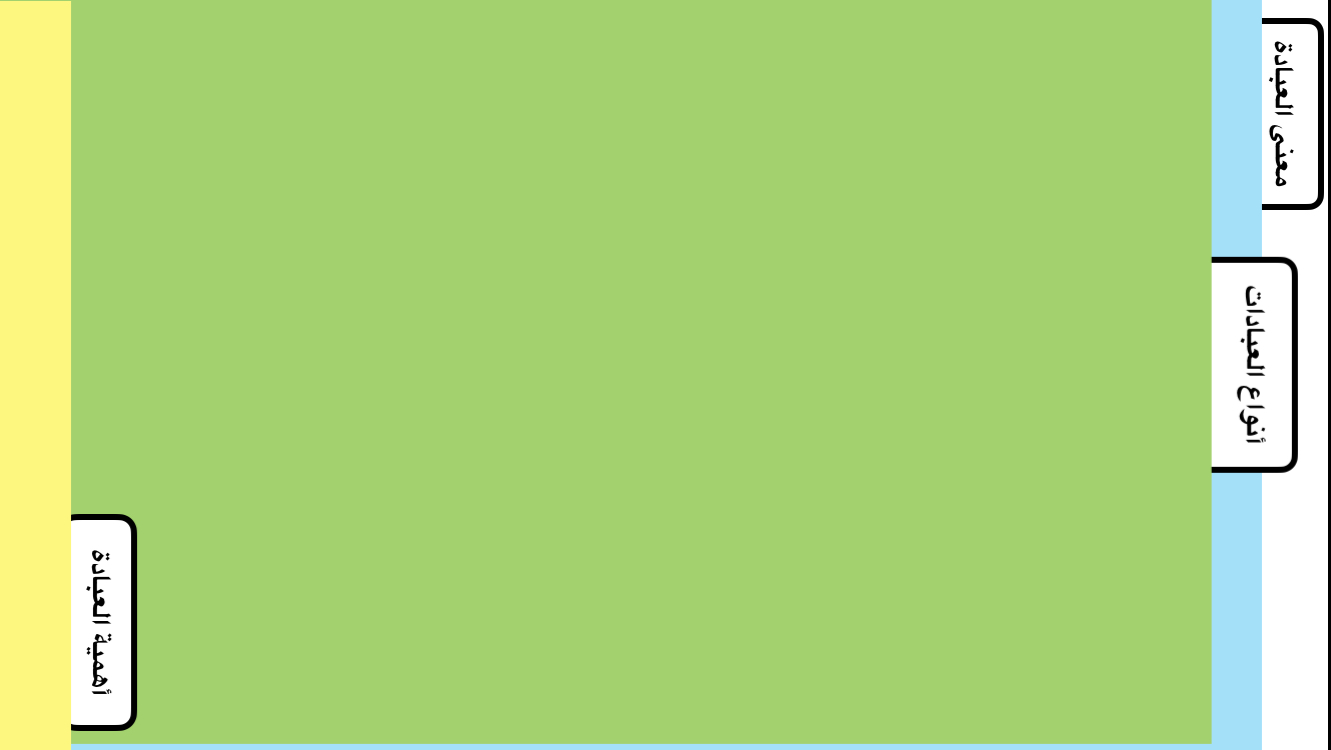 العبادات القولية
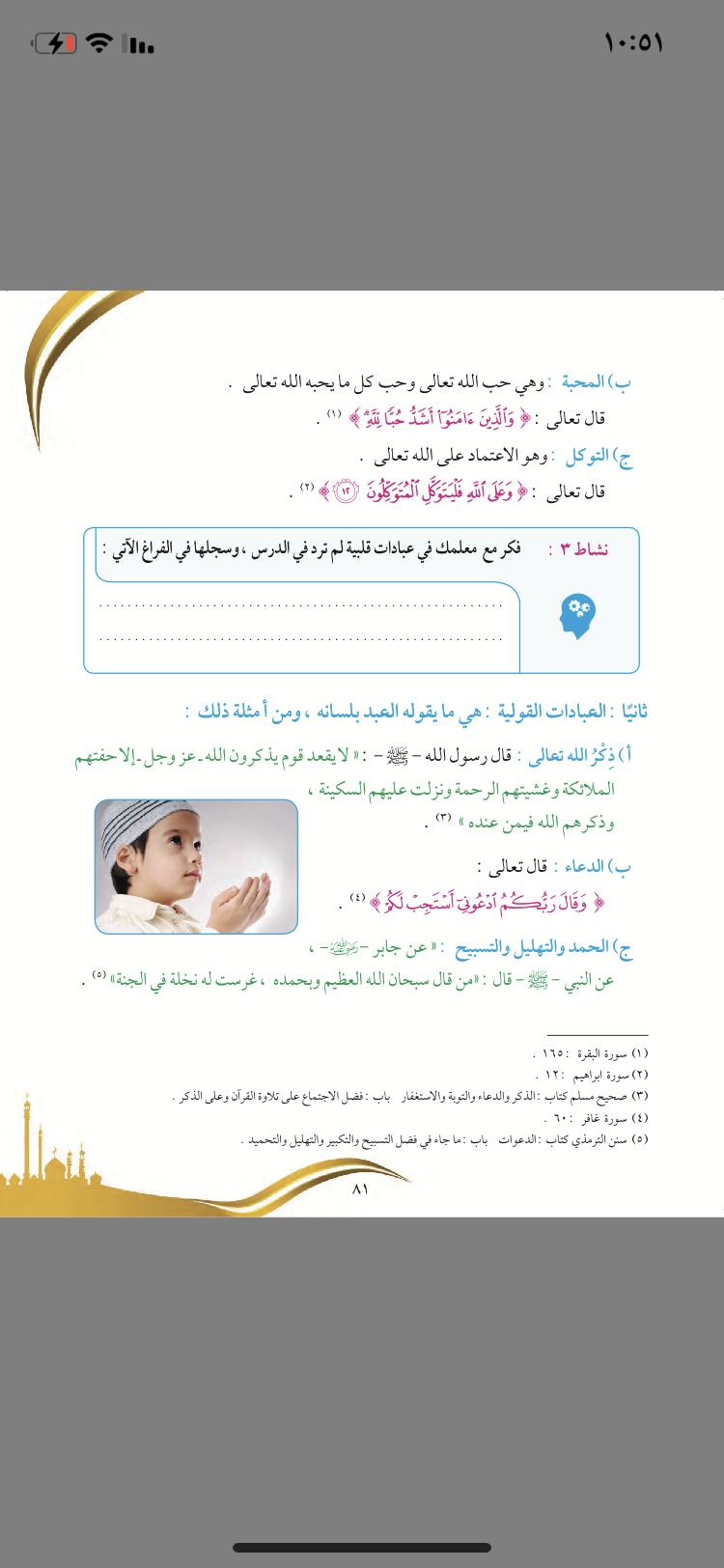 الحمد والتهليل والتسبيح
الدعاء
ذكر 
الله تعالى
أهمية العبادة
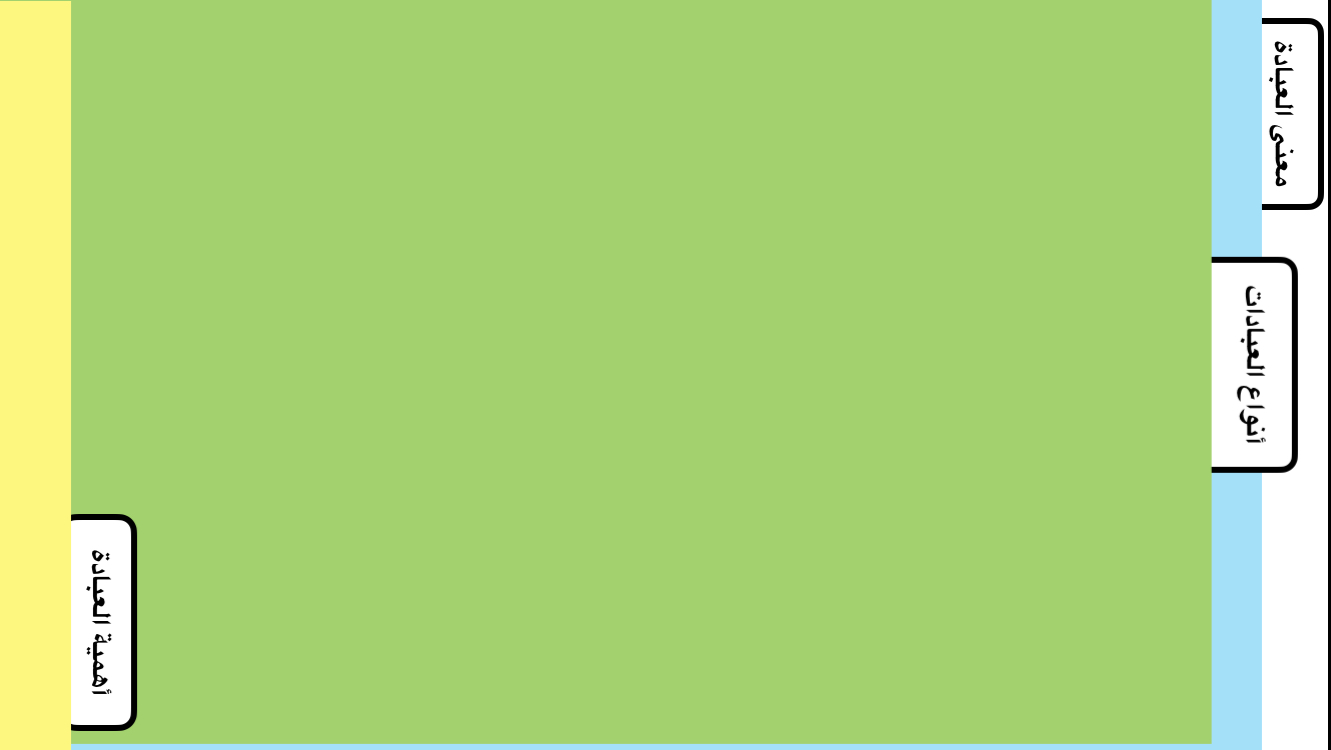 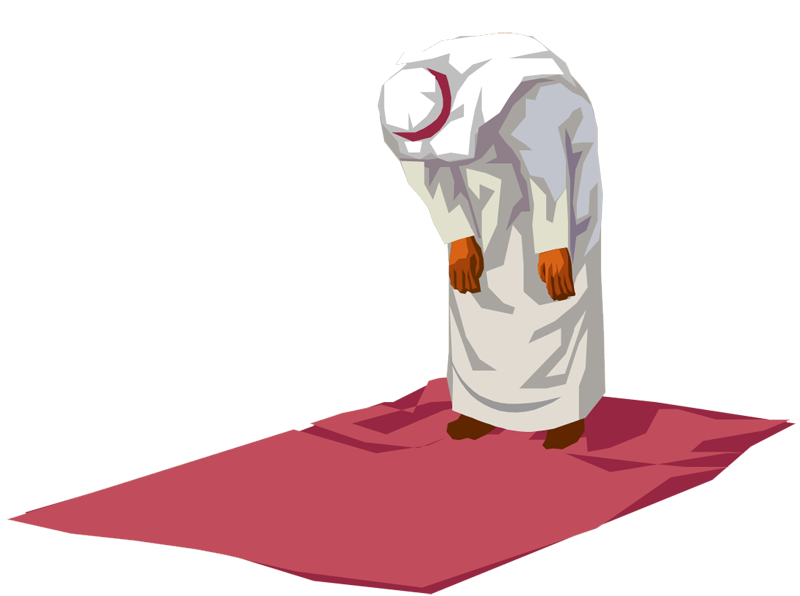 العبادات البدنية
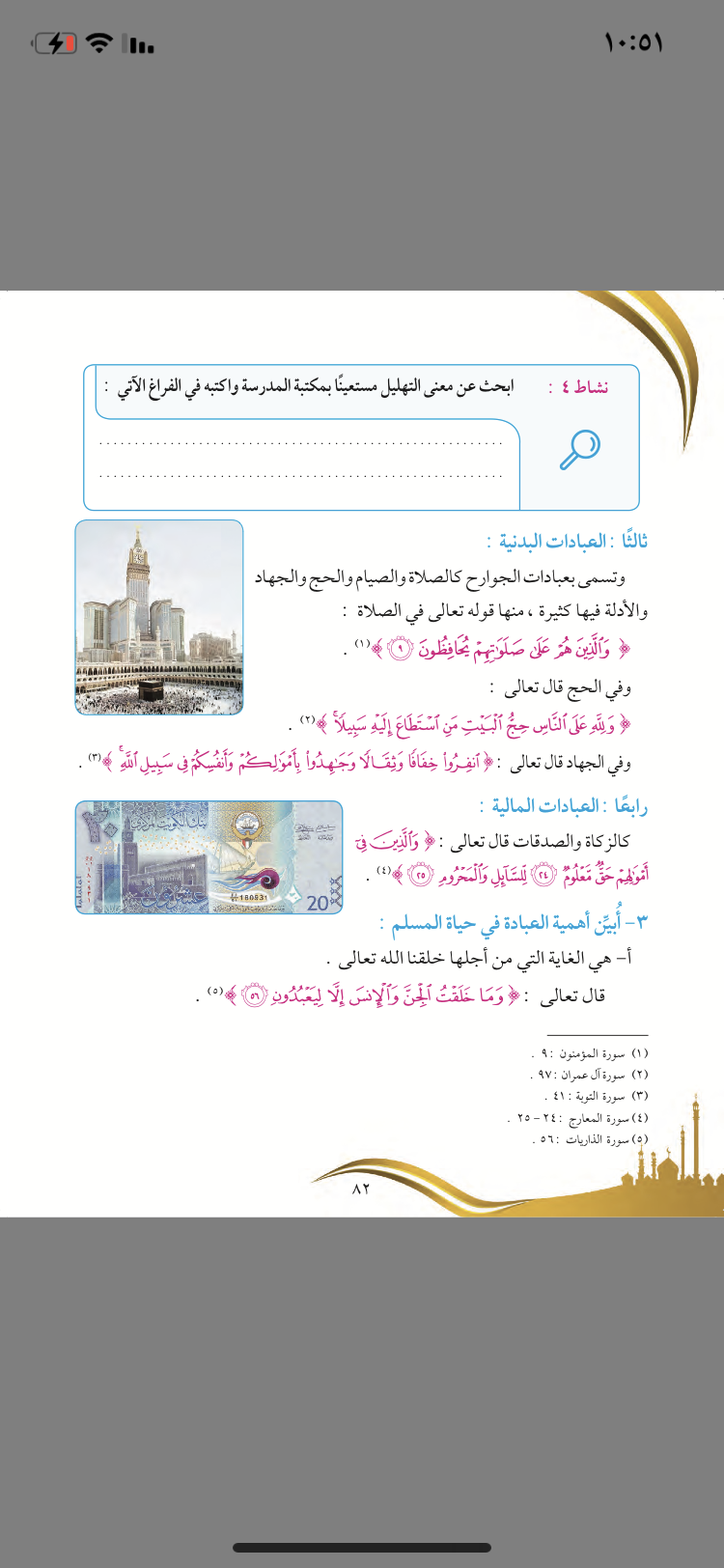 أهمية العبادة
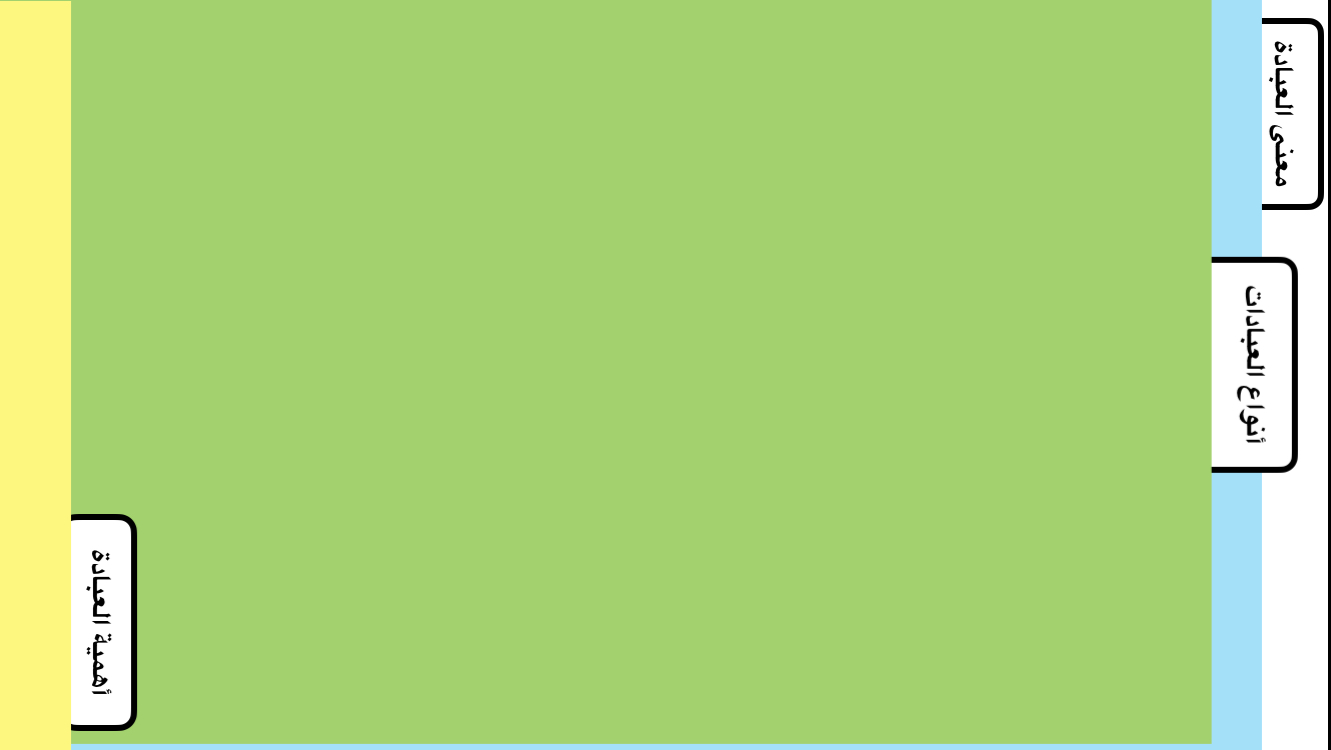 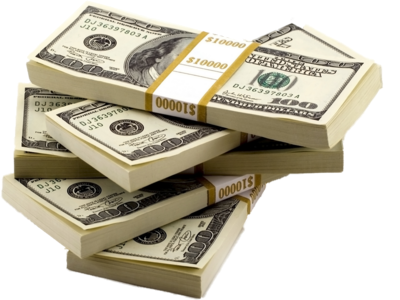 العبادات المالية
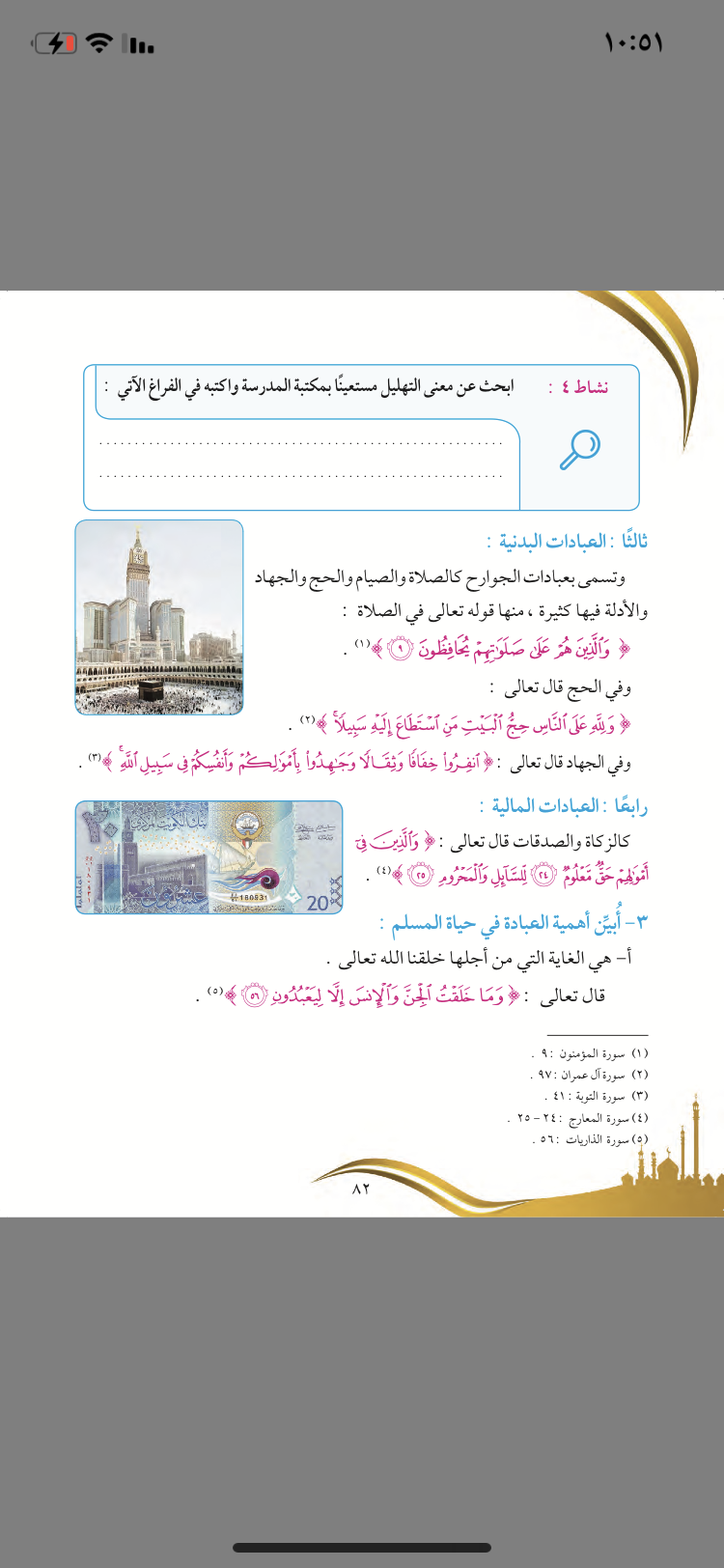 أهمية العبادة
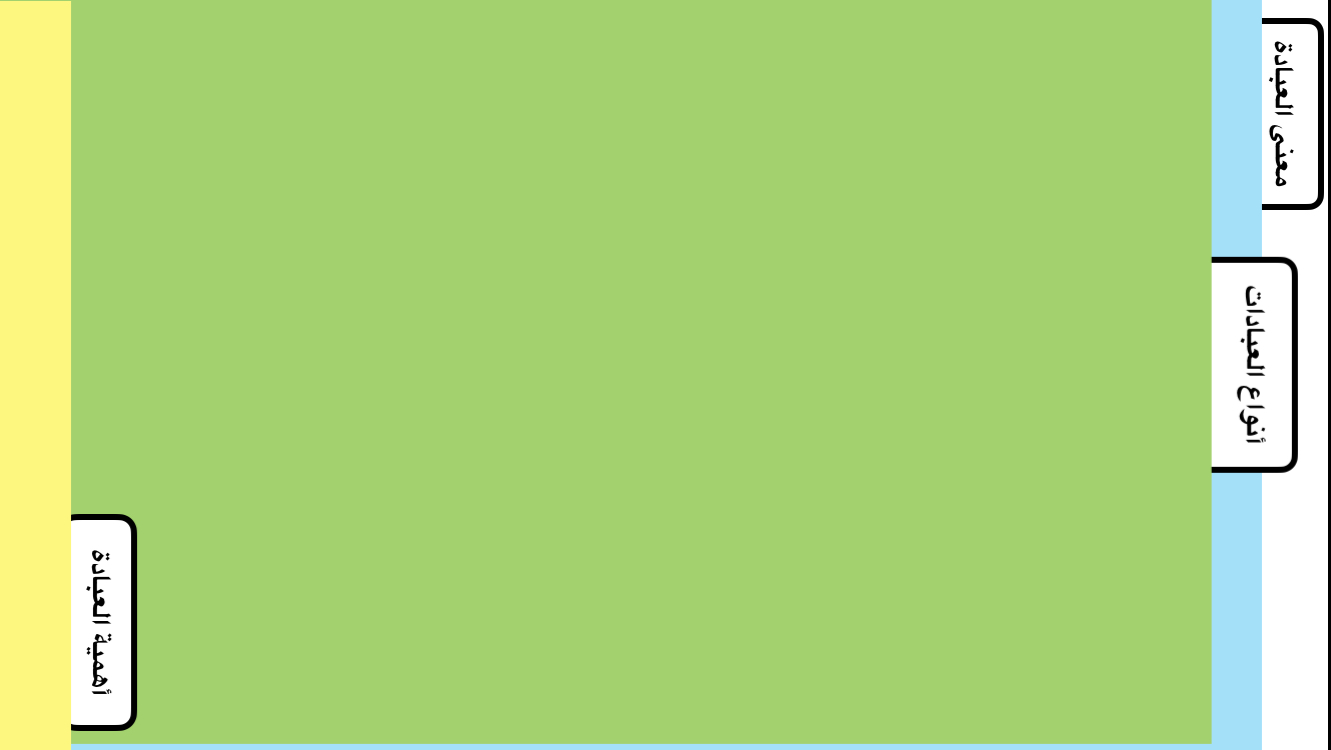 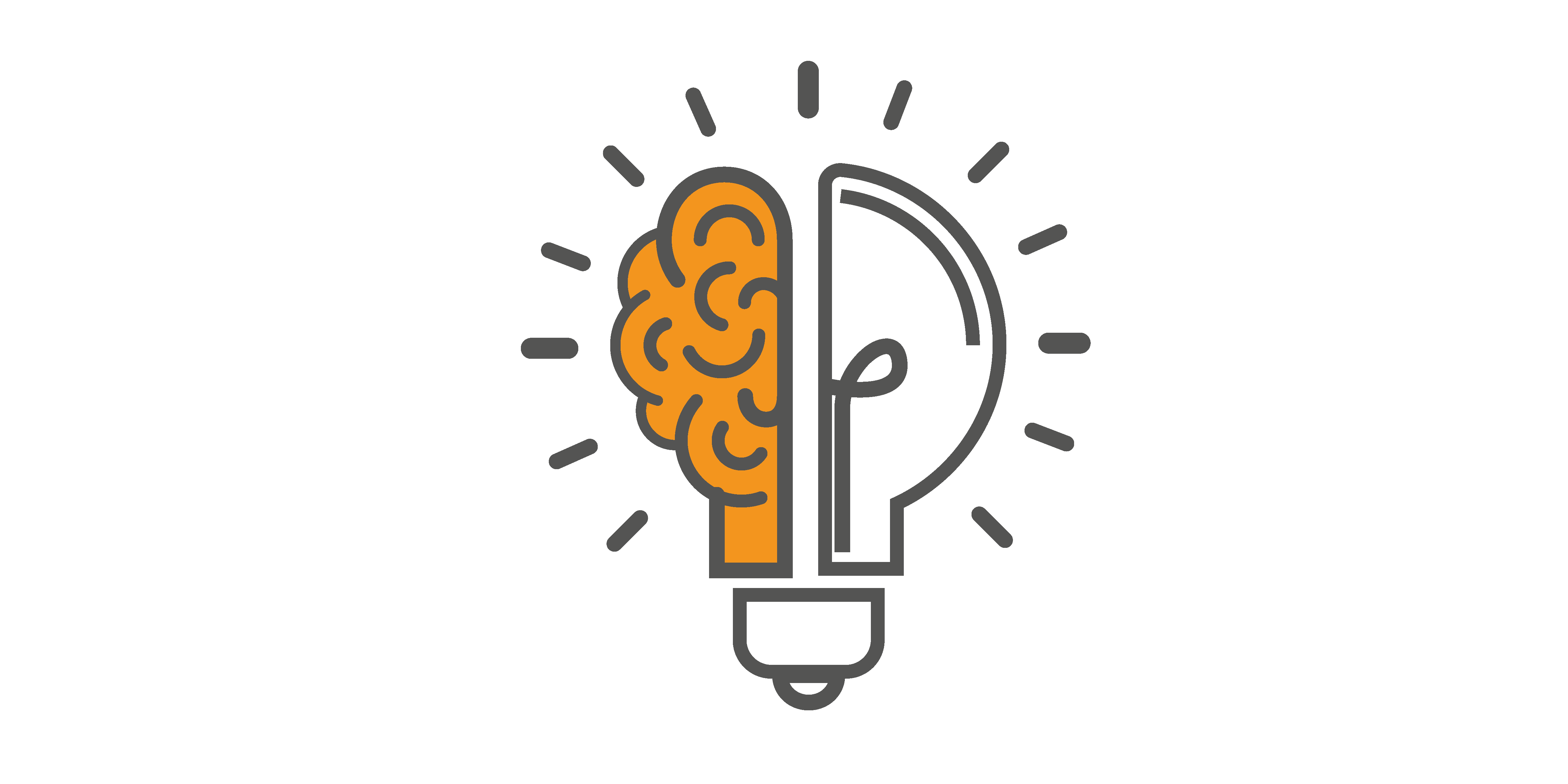 تمرين
أهمية العبادة
ما الرابط
 بين النخلة ودرسنا 
اليوم
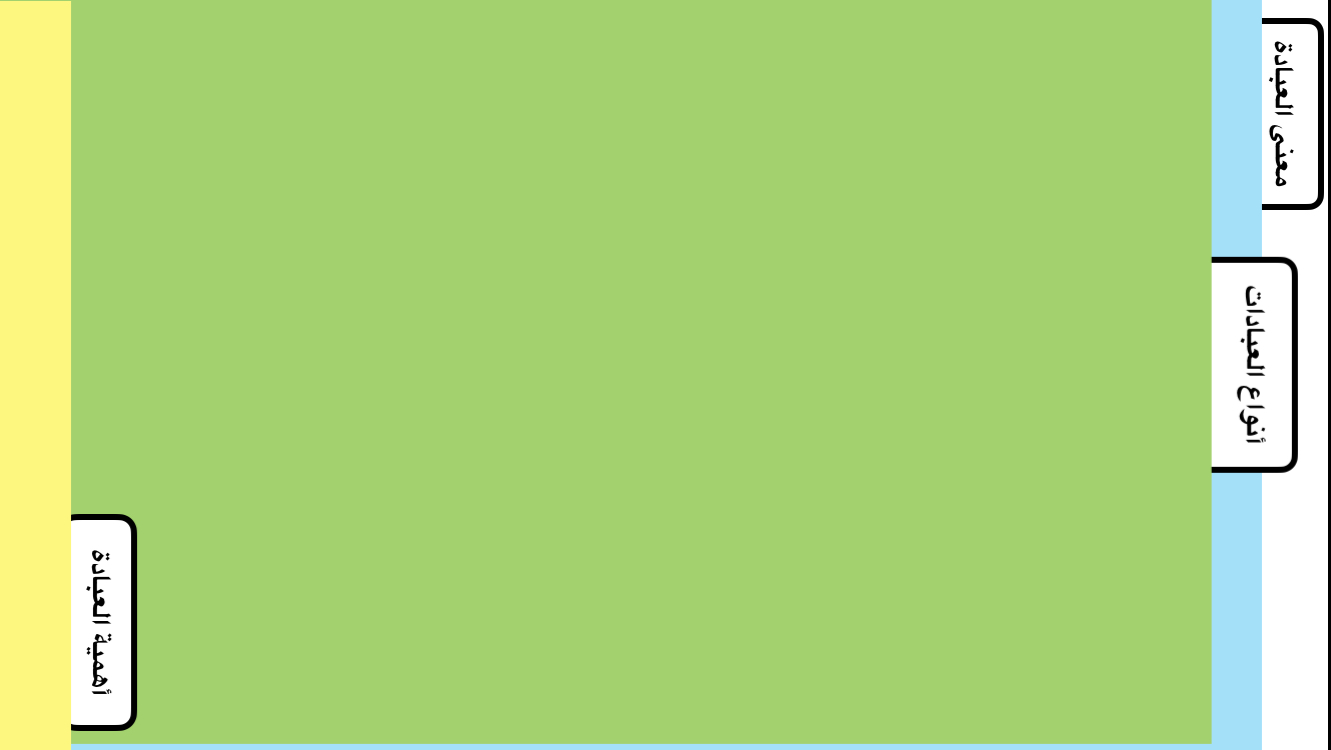 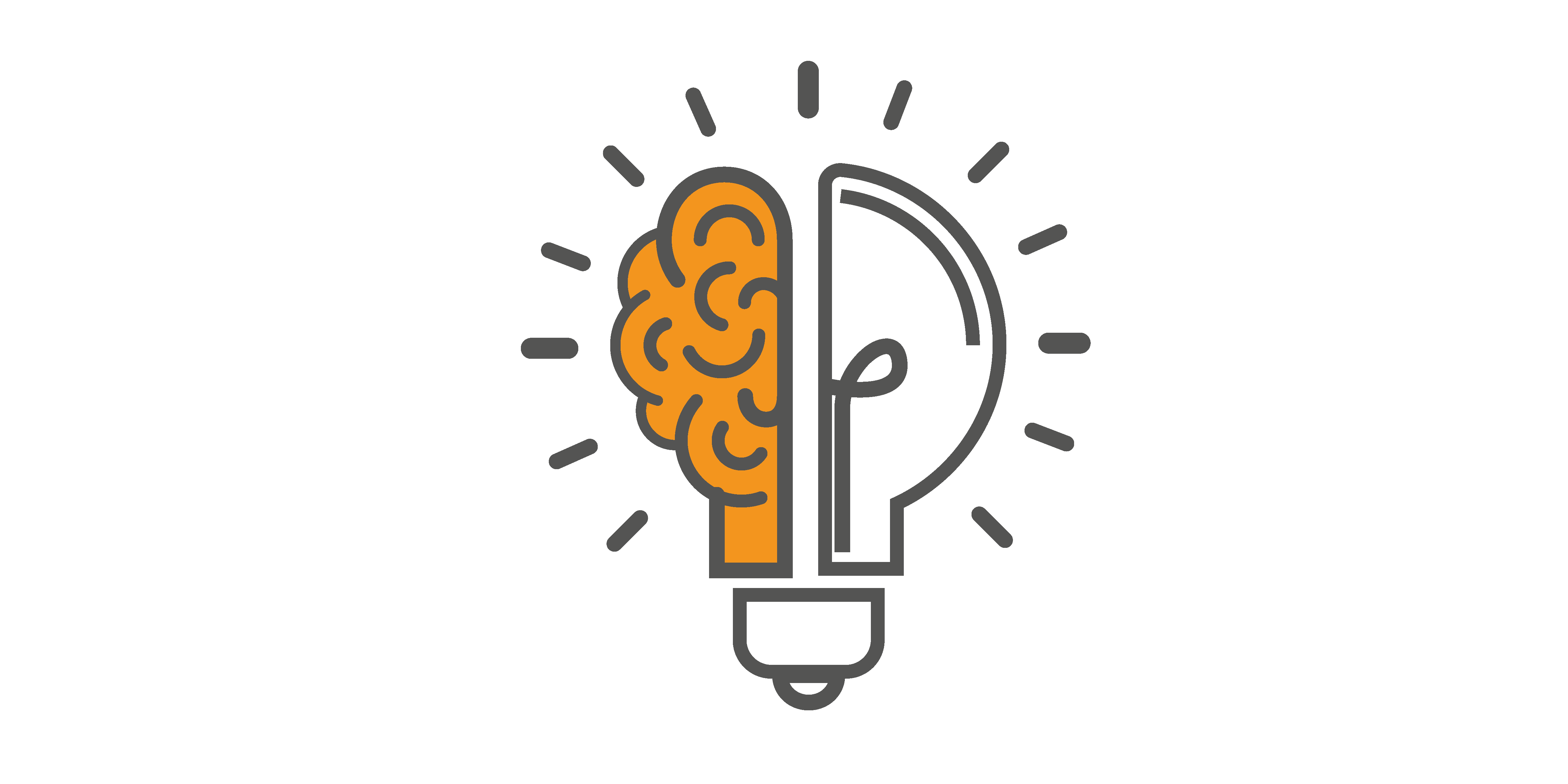 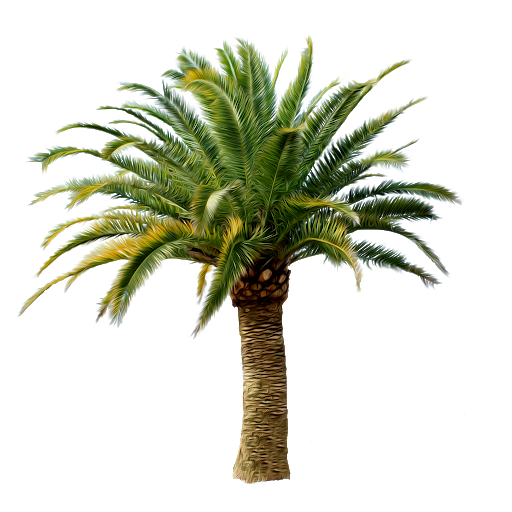 أهمية العبادة
ما الرابط
 بين النخلة ودرسنا 
اليوم
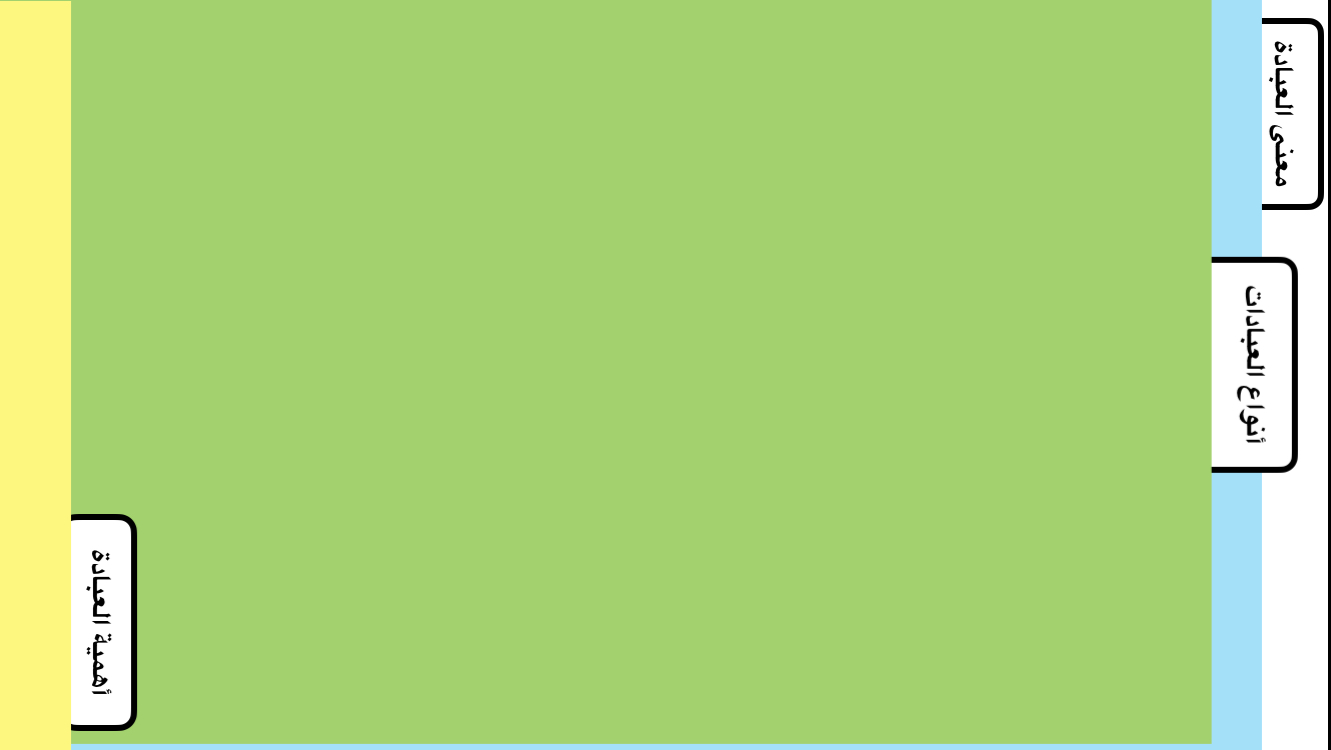 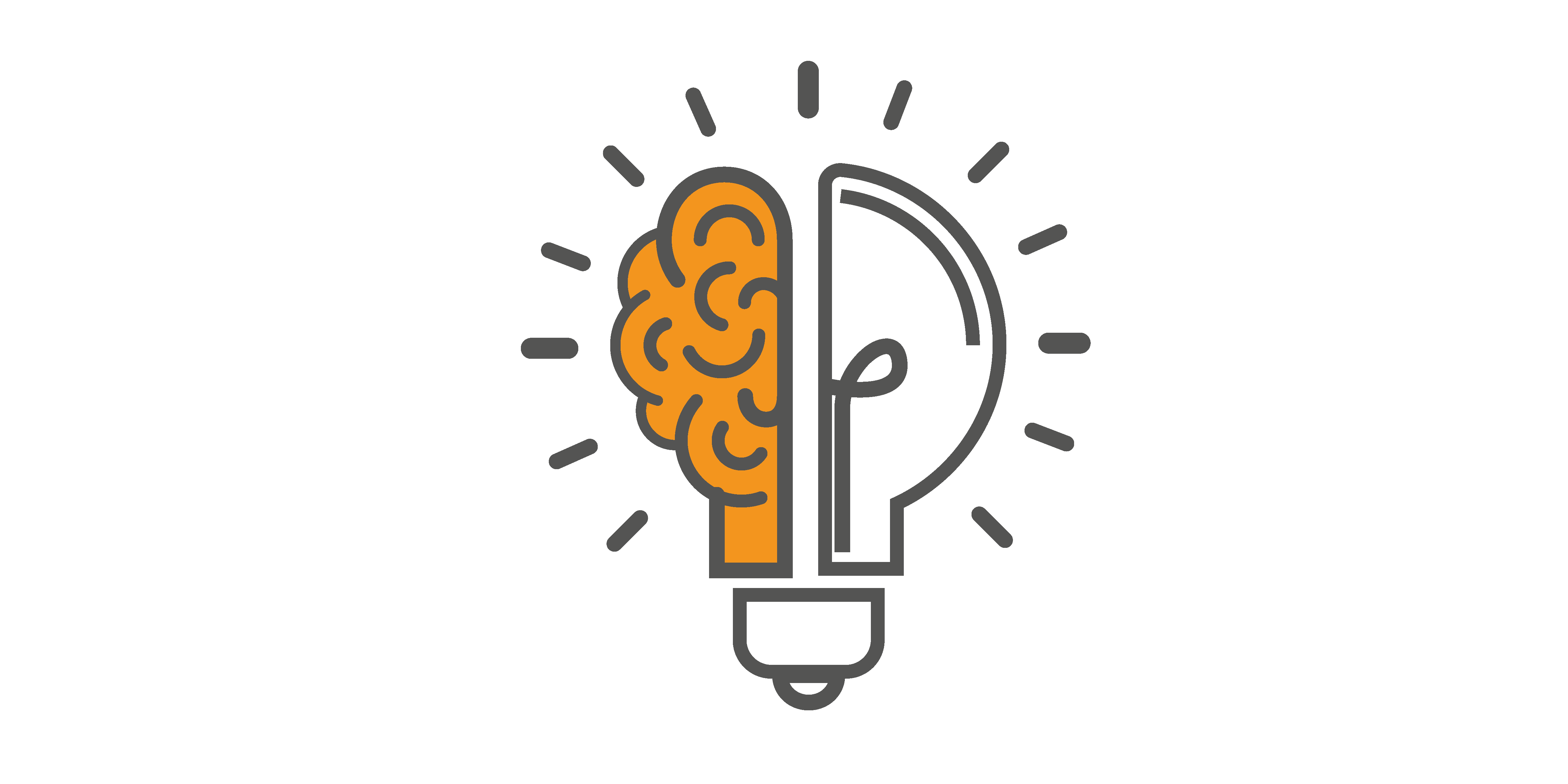 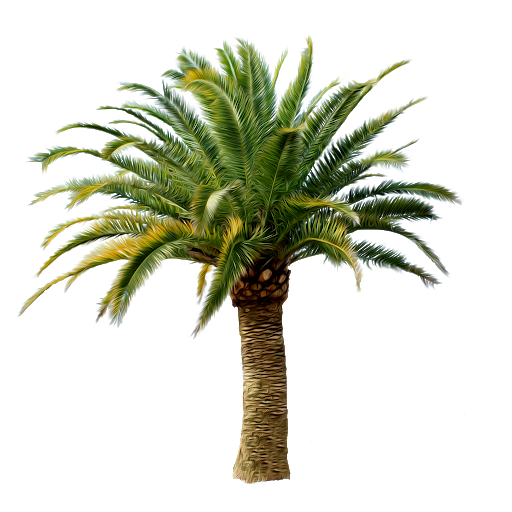 أهمية العبادة
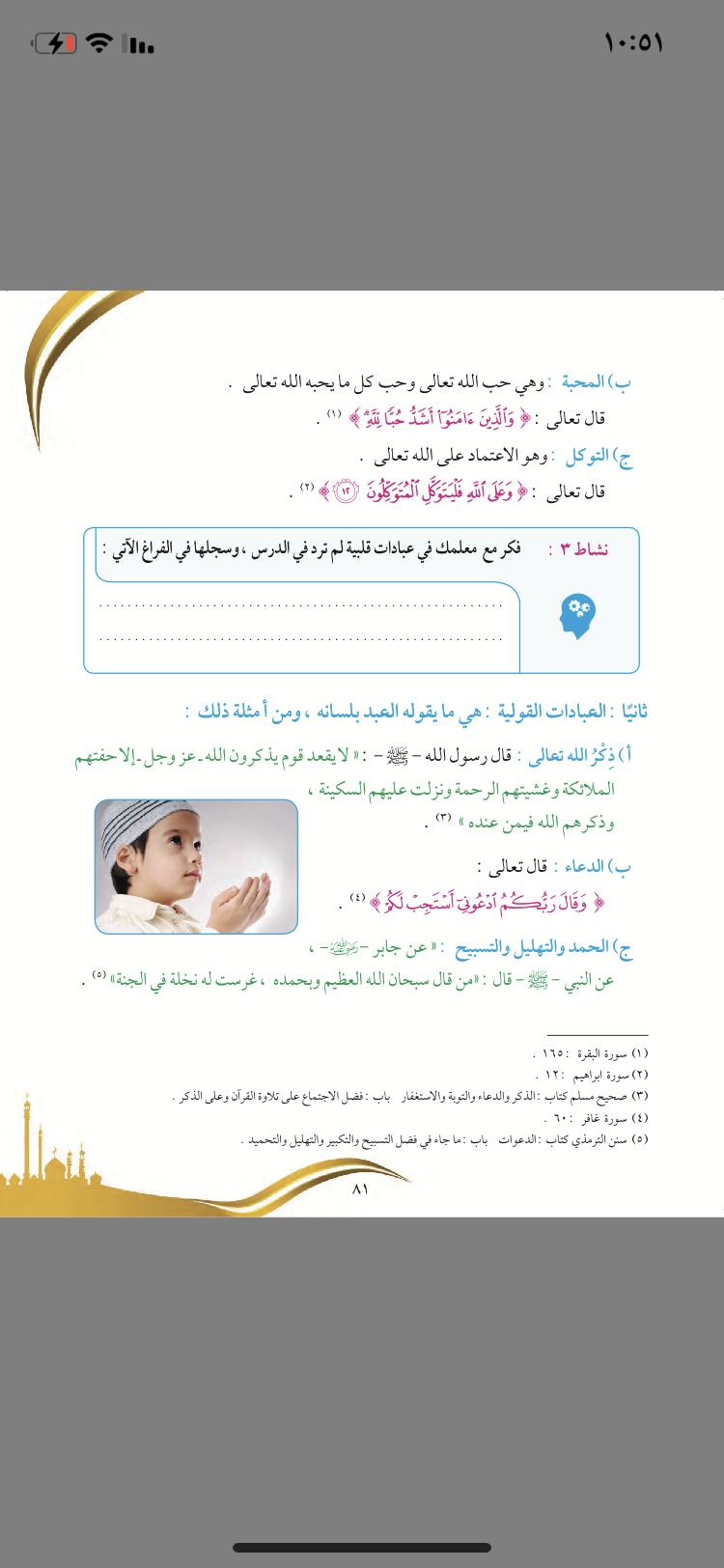 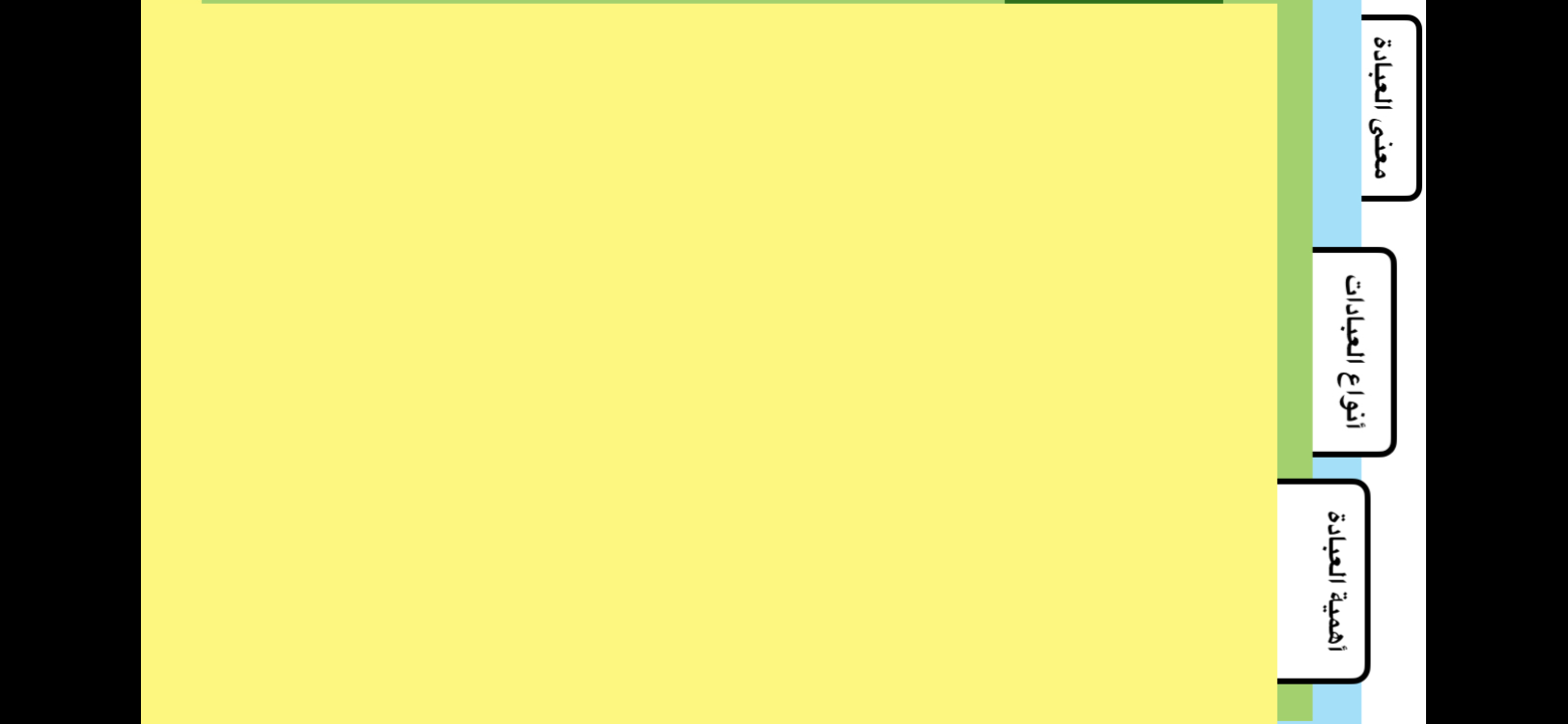 الهدف الأساسي في دعوة الرسل لأقوامهم
الغاية التي من أجلها خلقنا الله
أهمية 
العبادة
تطرد
الشيطان
إصلاح للنفس وتهذيب للسلوك
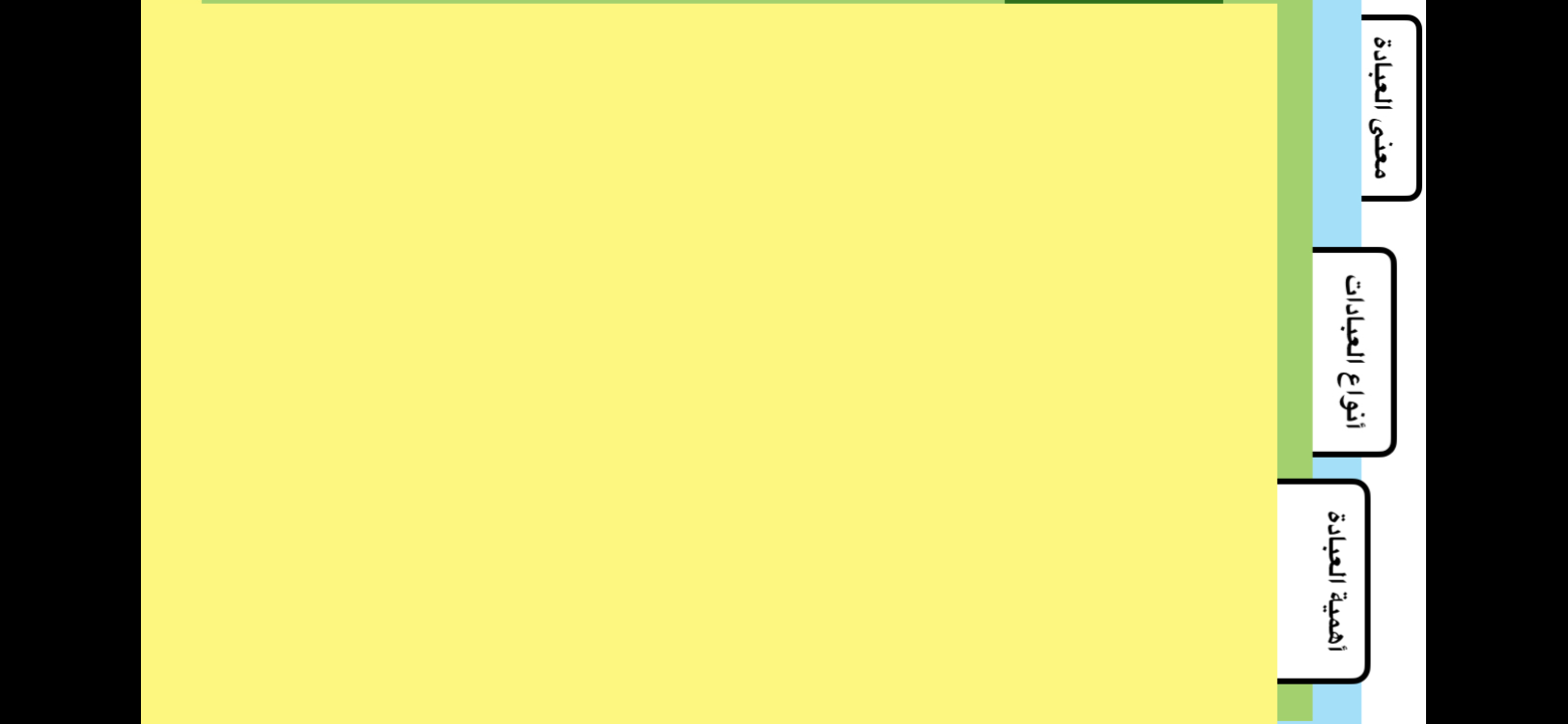 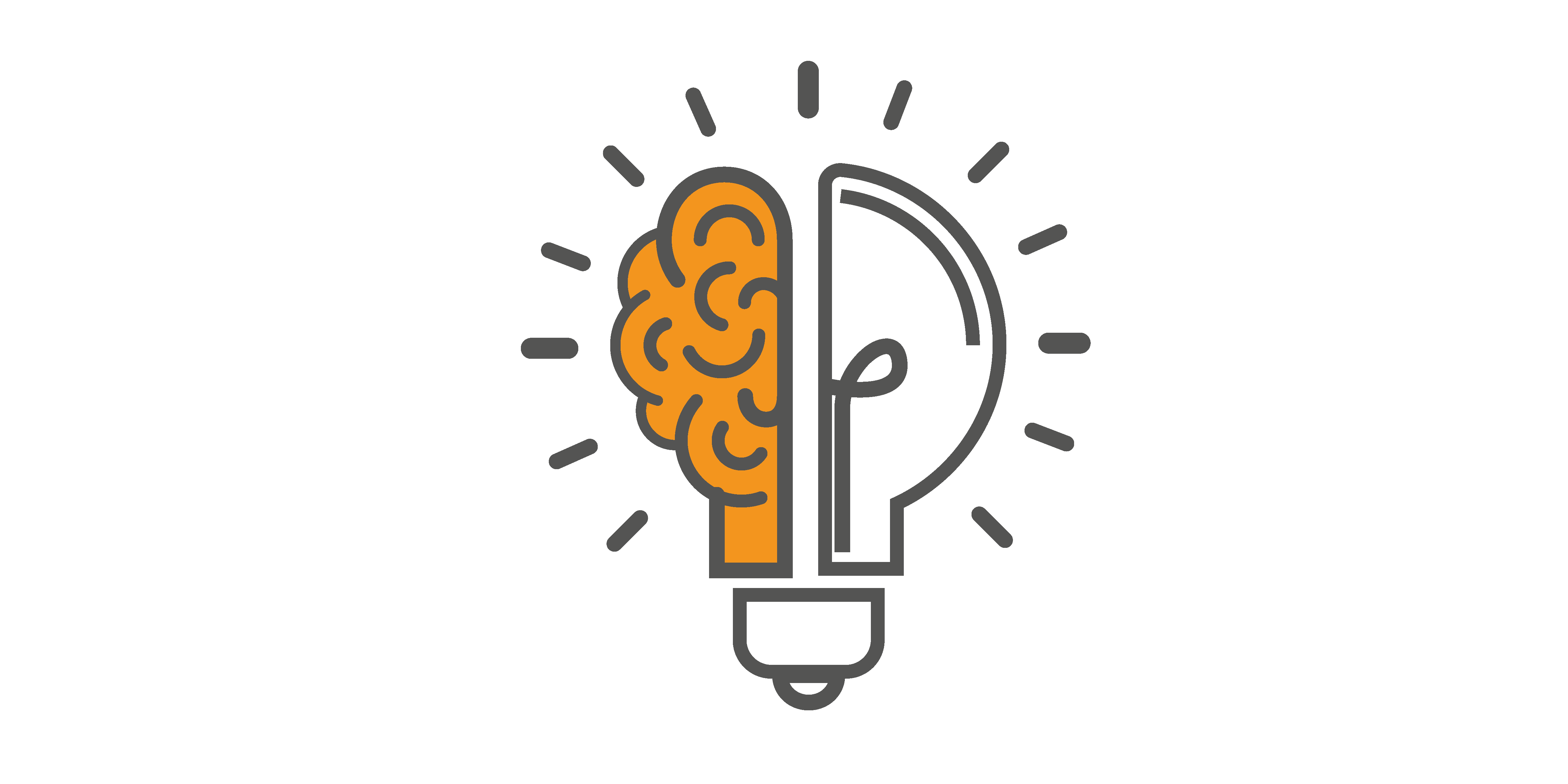 تمرين
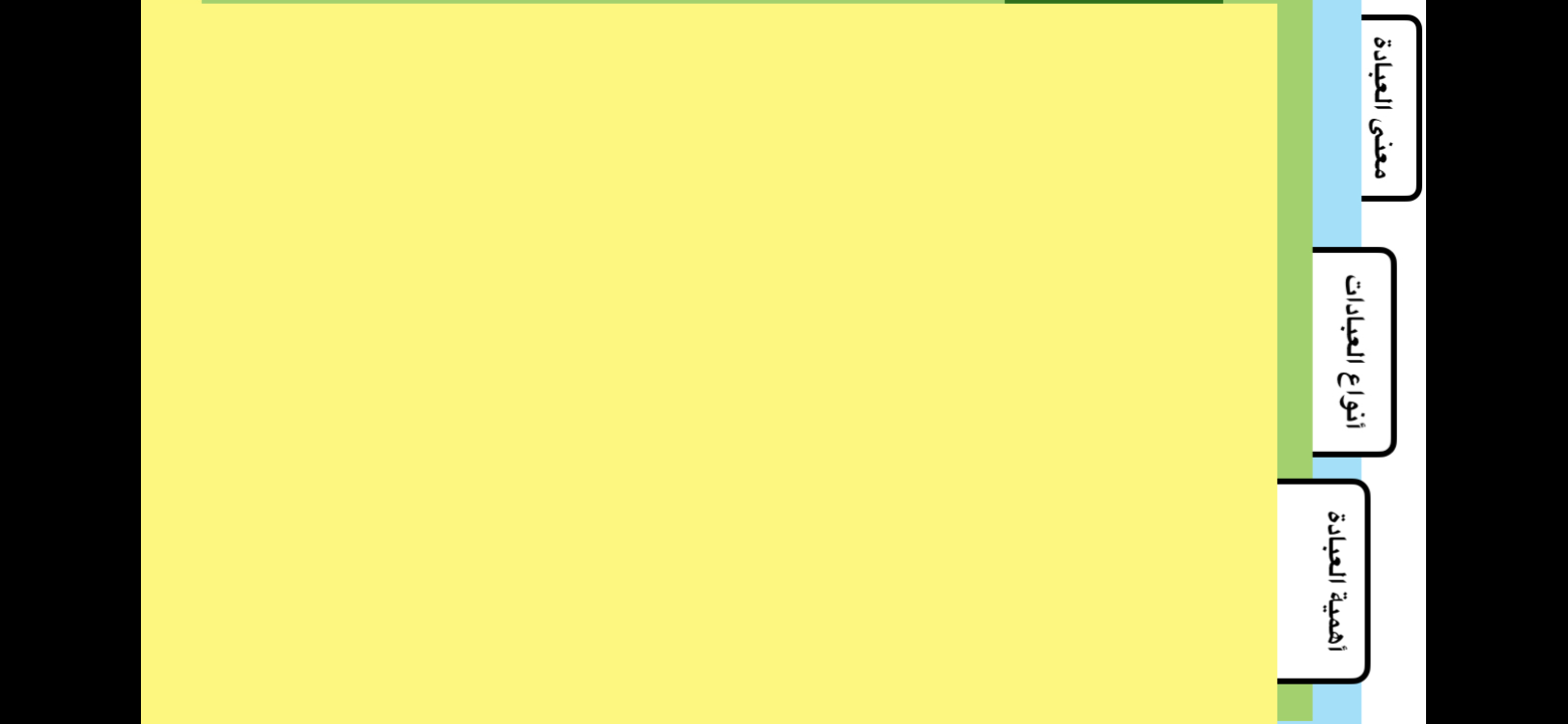 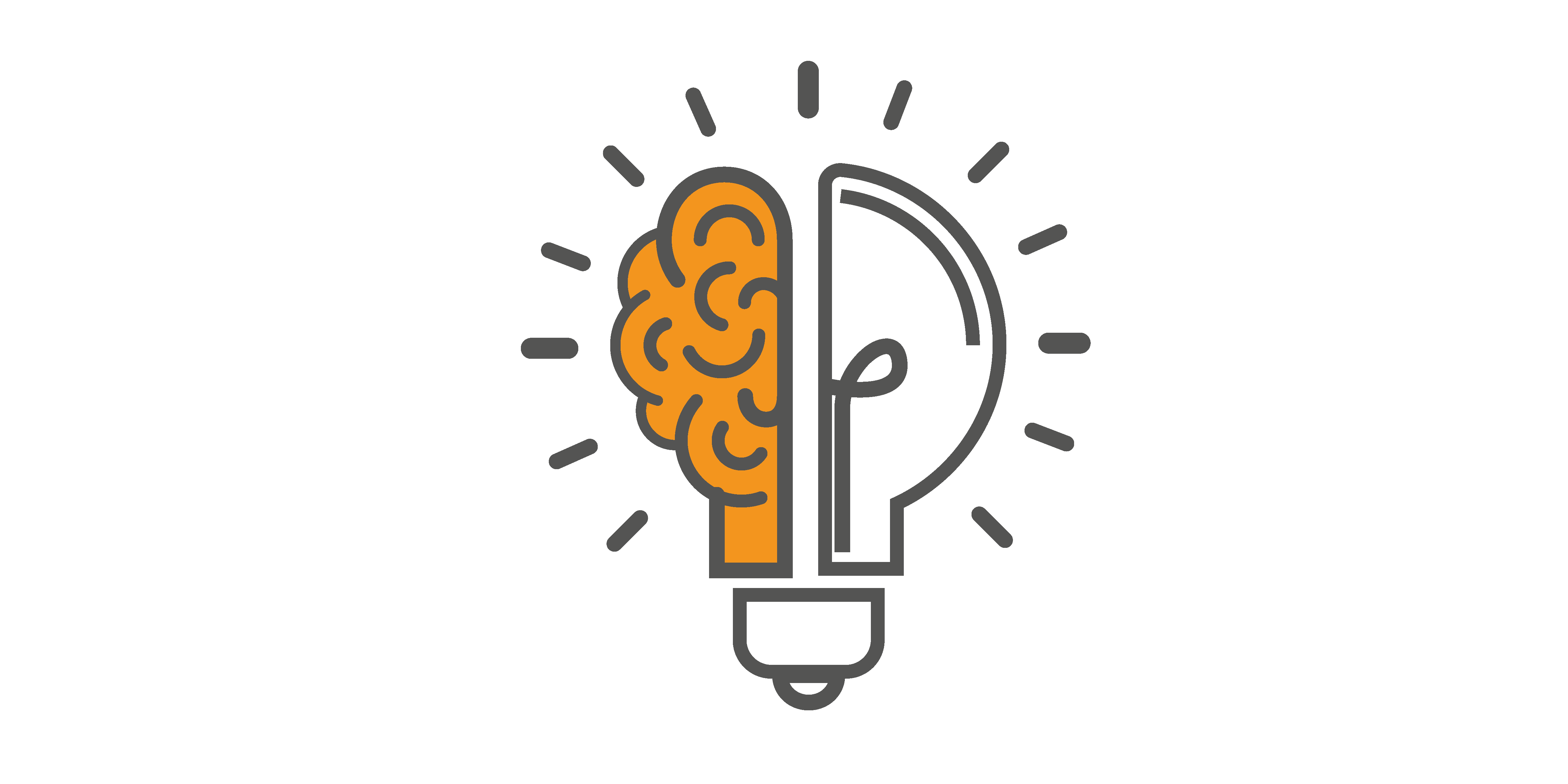 من العبادات القولية
الدعاء
الزكاة
الصلاة
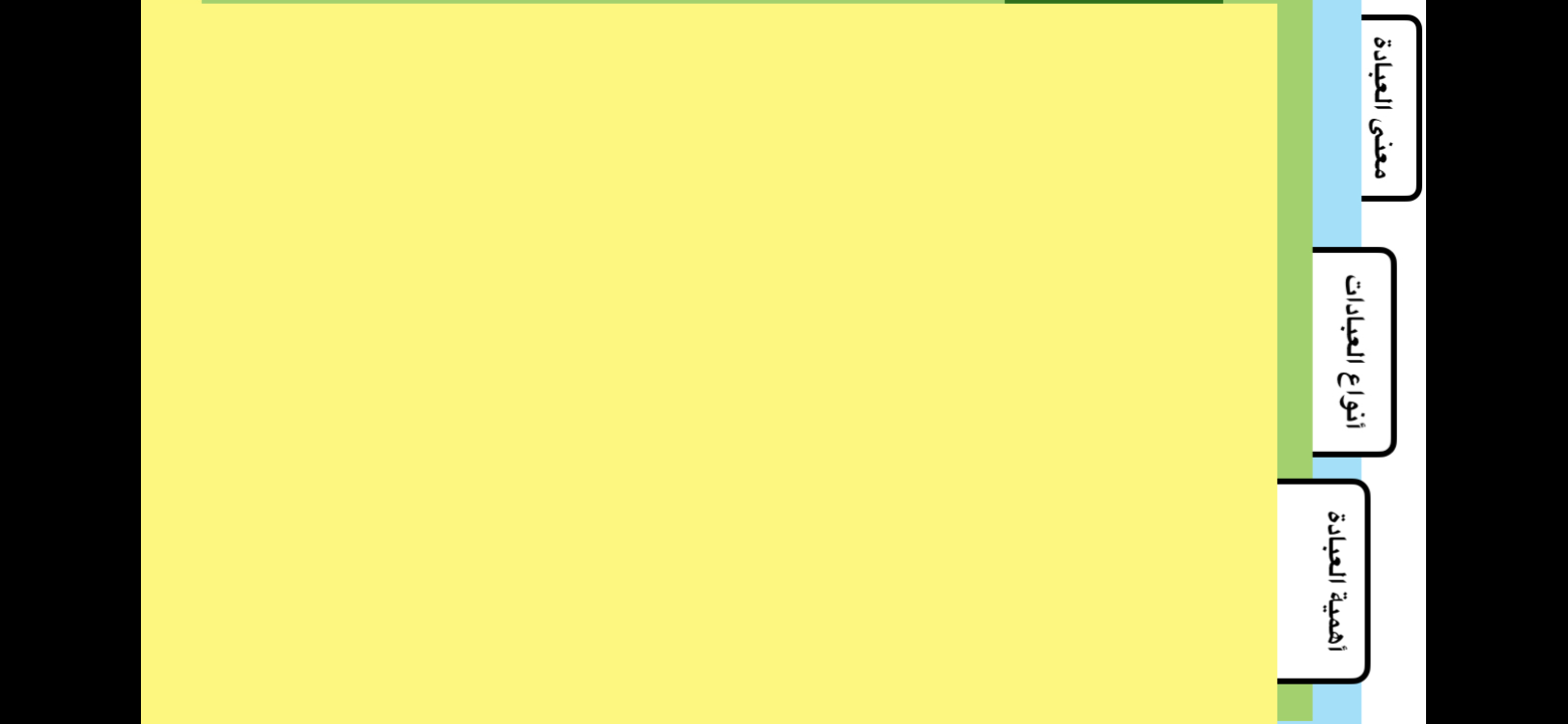 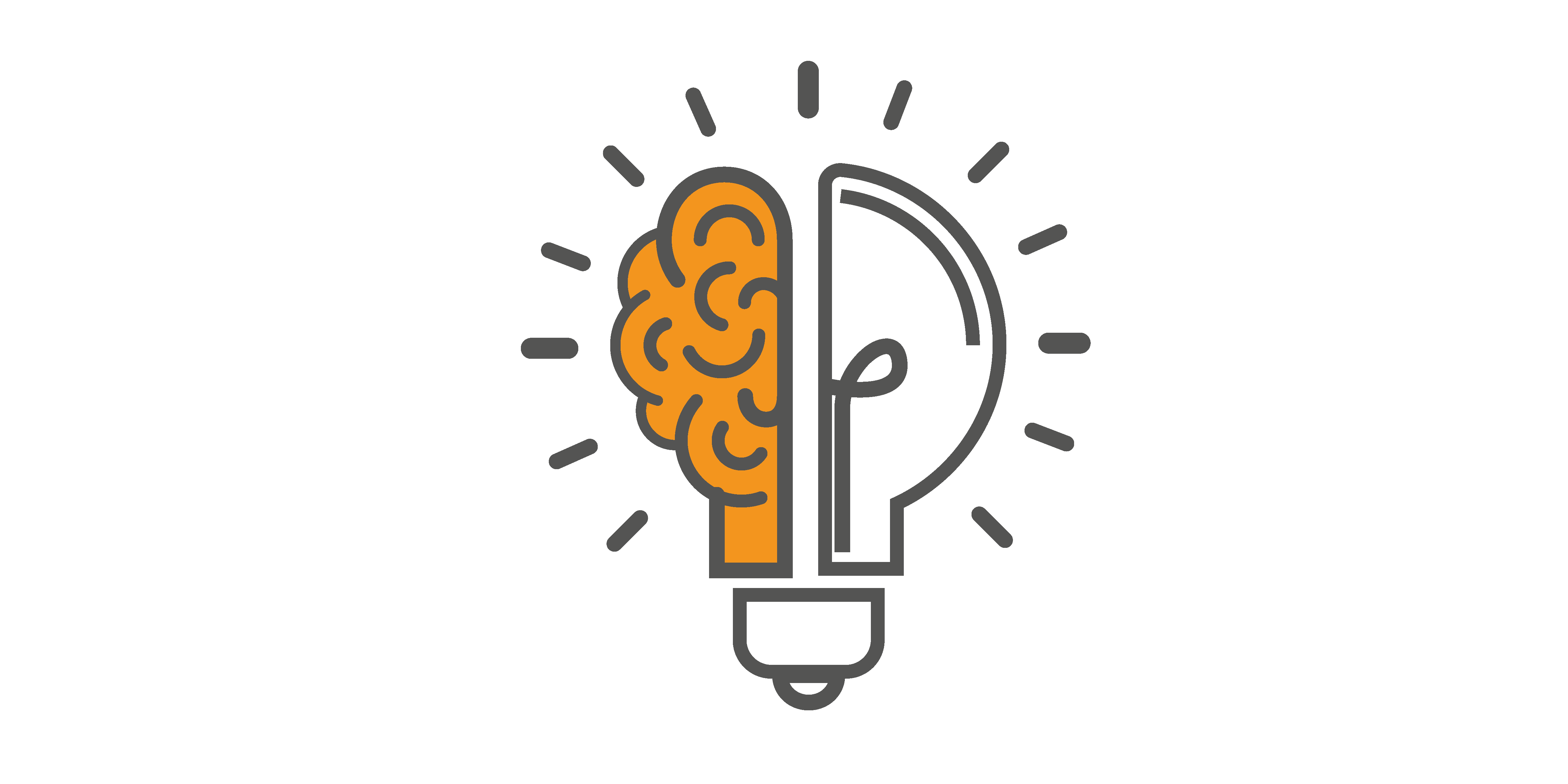 الصيام من العبادات
المالية
القولية
البدنية
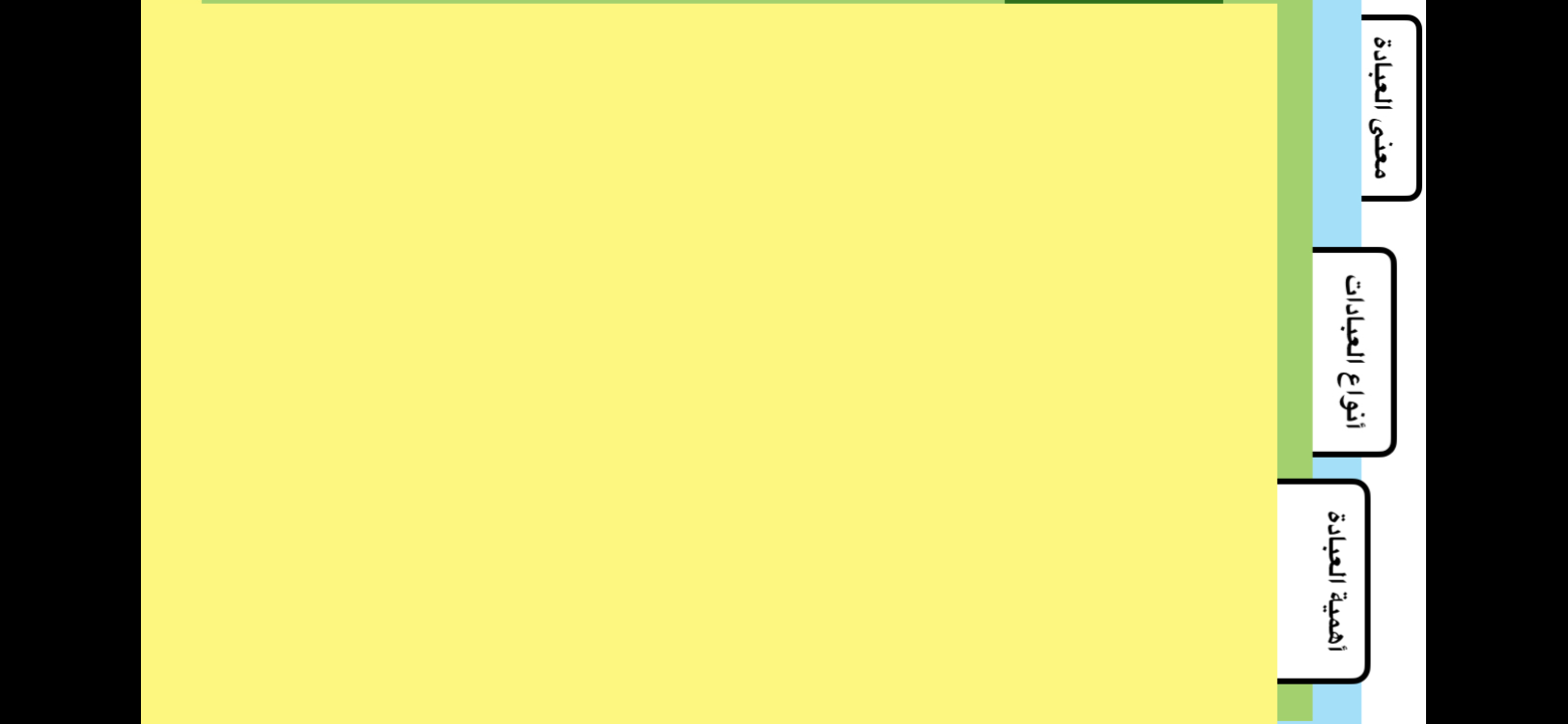 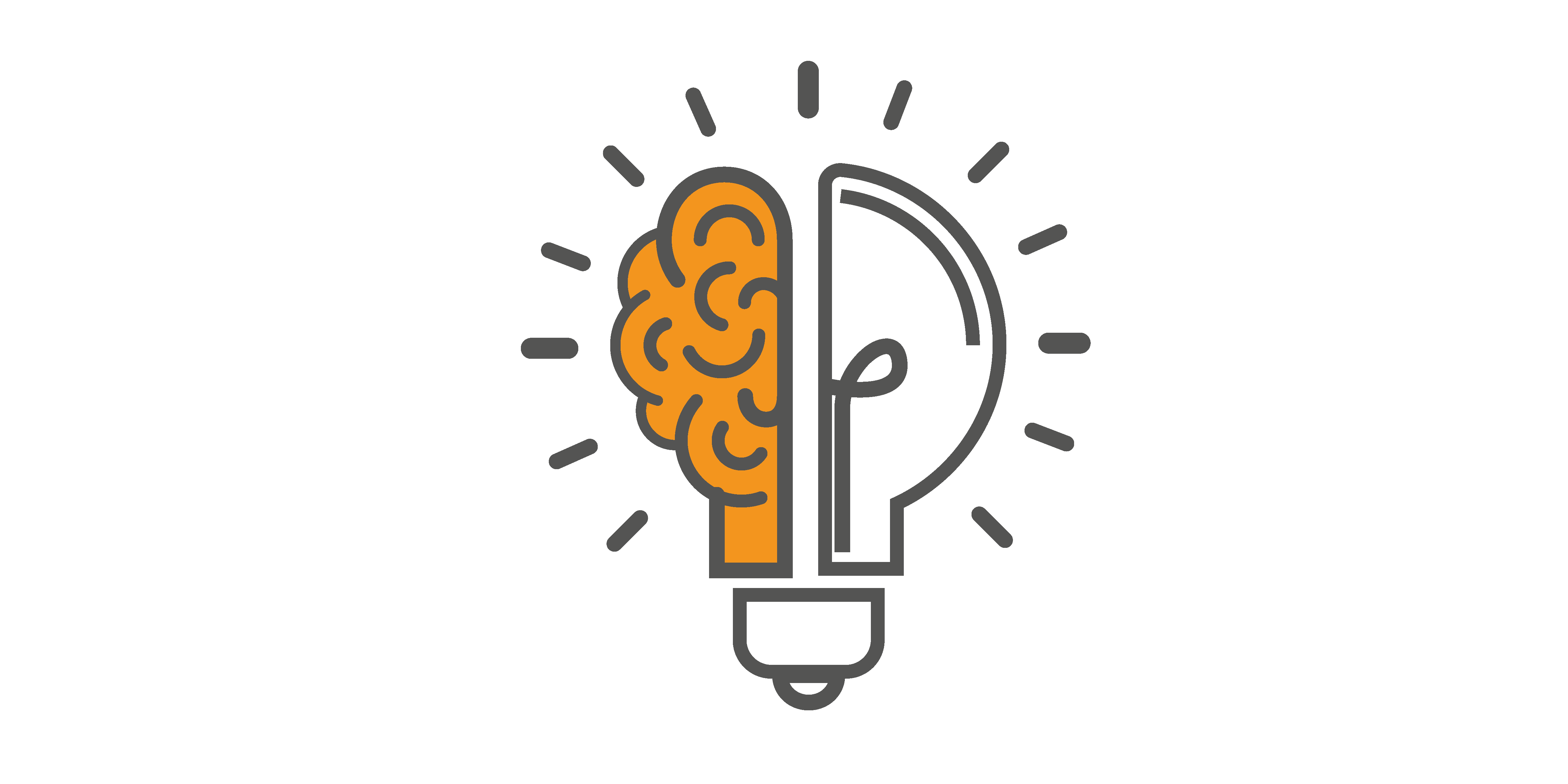 من العبادات المالية الزكاة و
الصدقة
ذكر الله
الجهاد
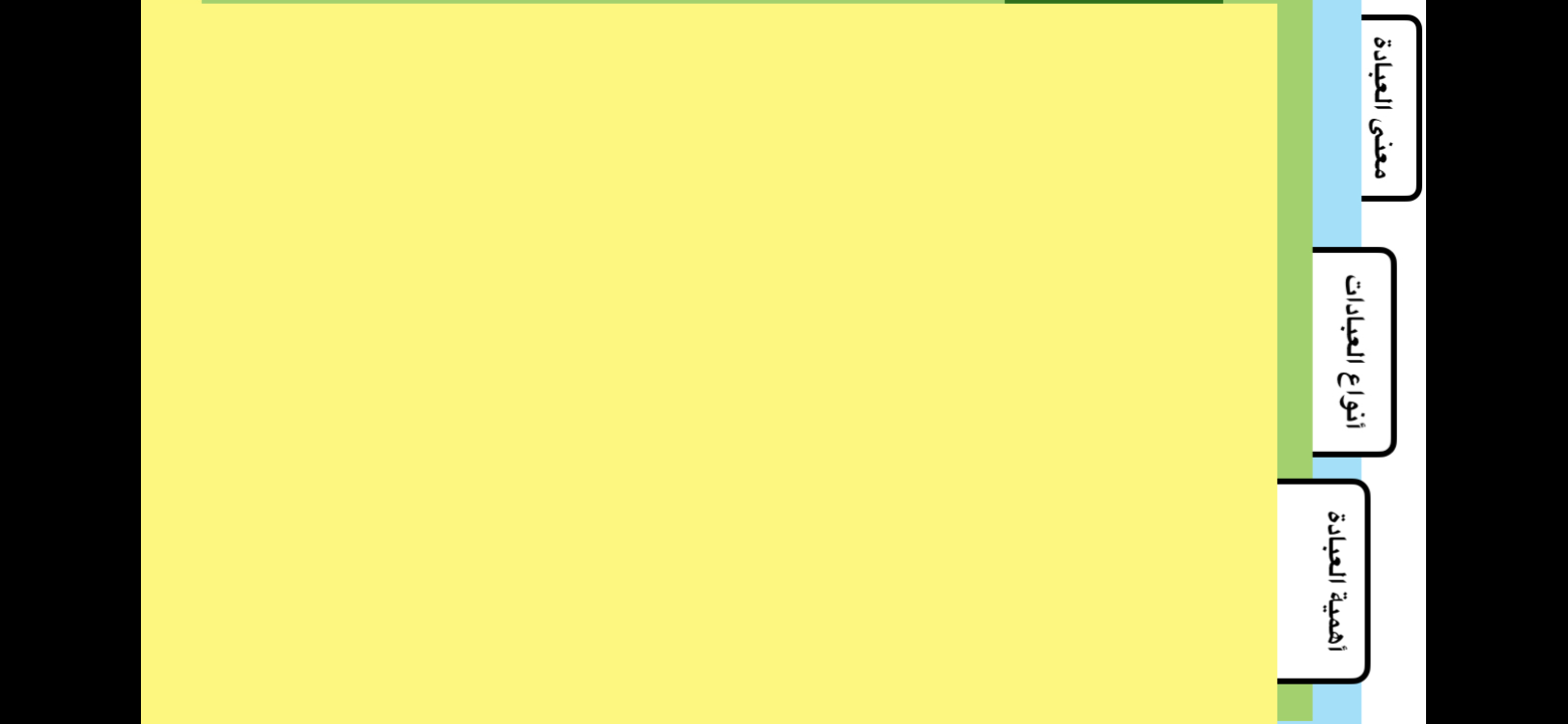 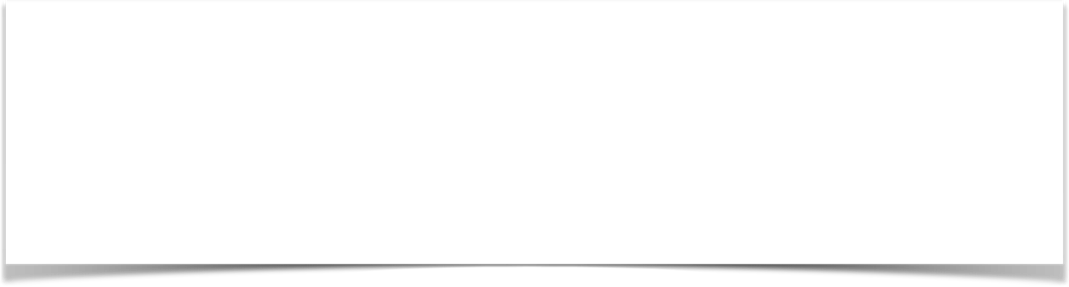 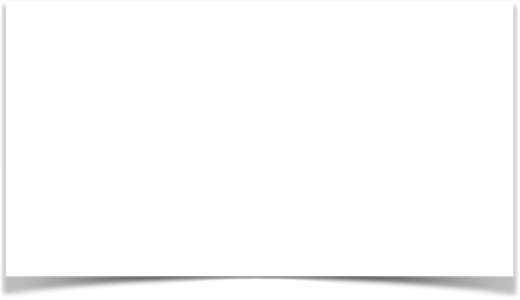 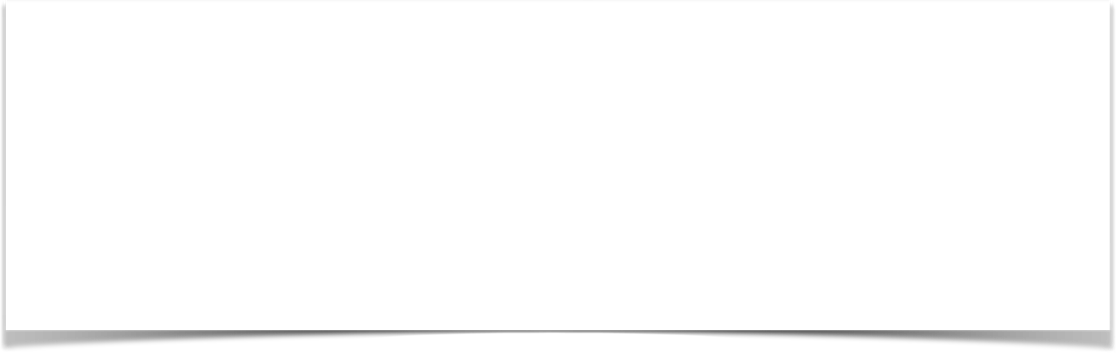 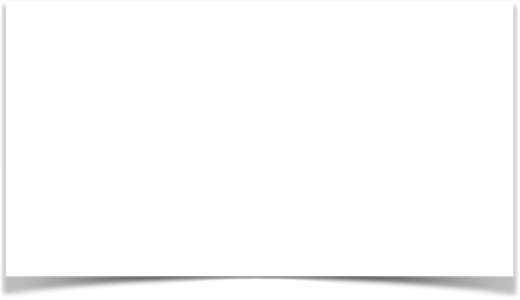 العبودية لله تعالى
القيمة
١- أحرص على ذكر الله تعالى
٢- أجتهد في أداء العبادات
مظاهرها السلوكية
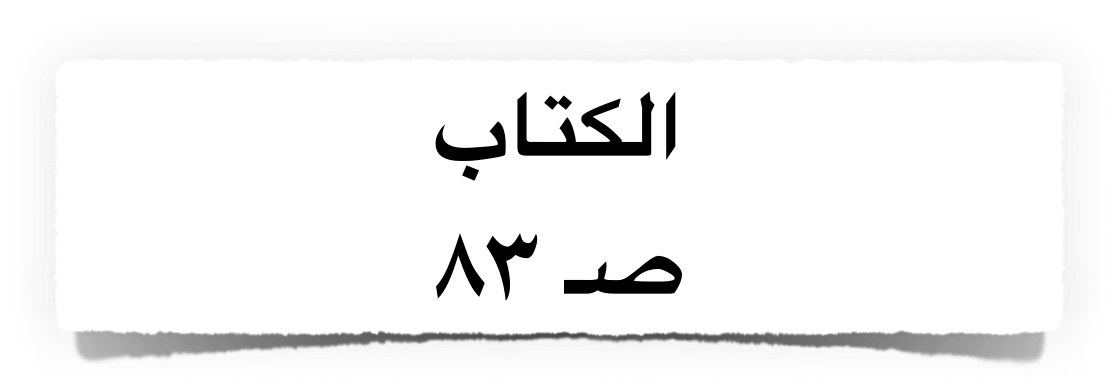 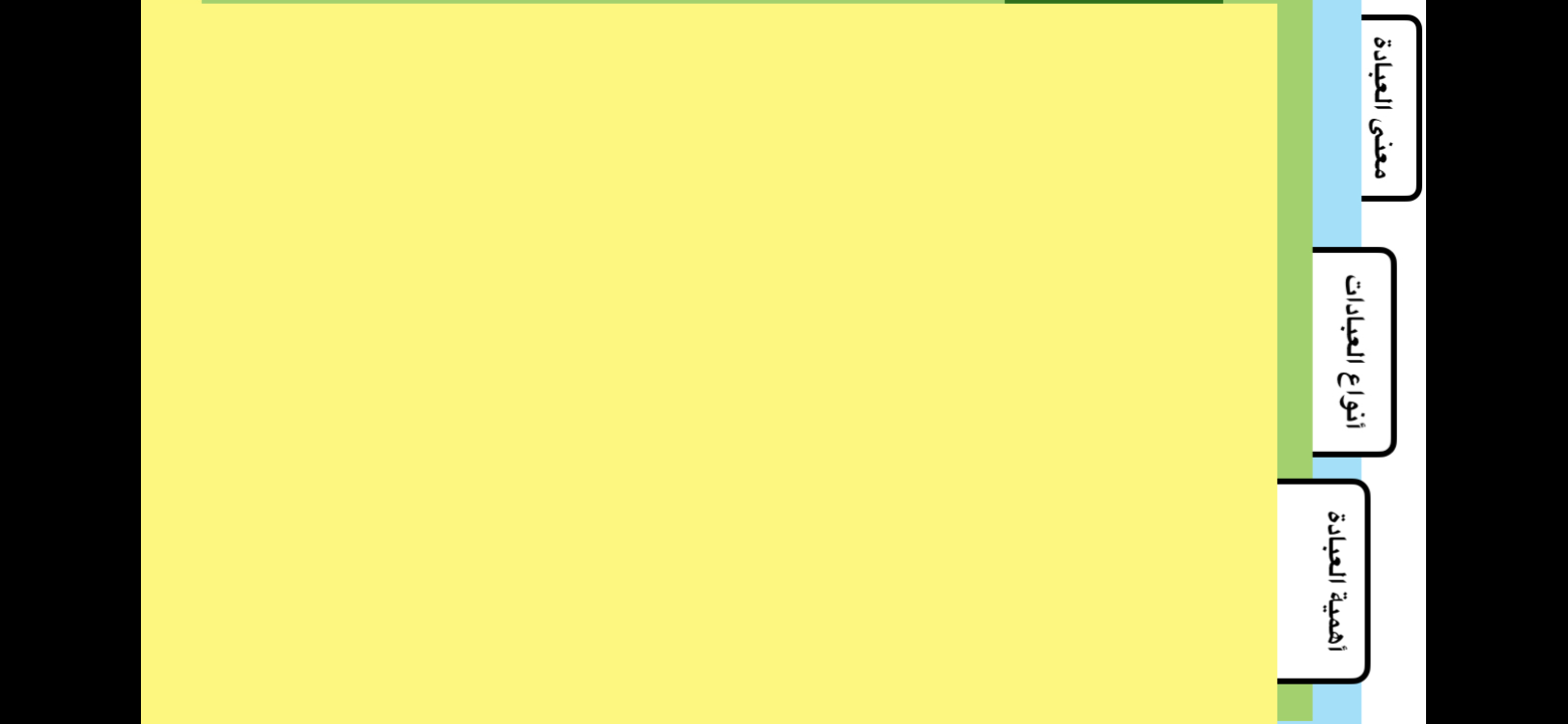 العودة 
للسؤال الأول
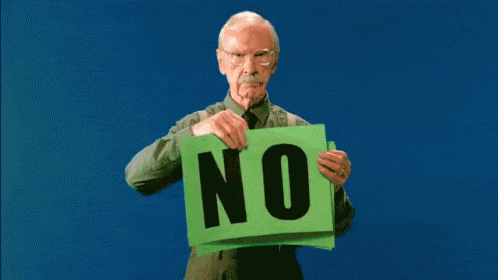 العودة 
للسؤال الثاني
العودة 
للسؤال الثالث
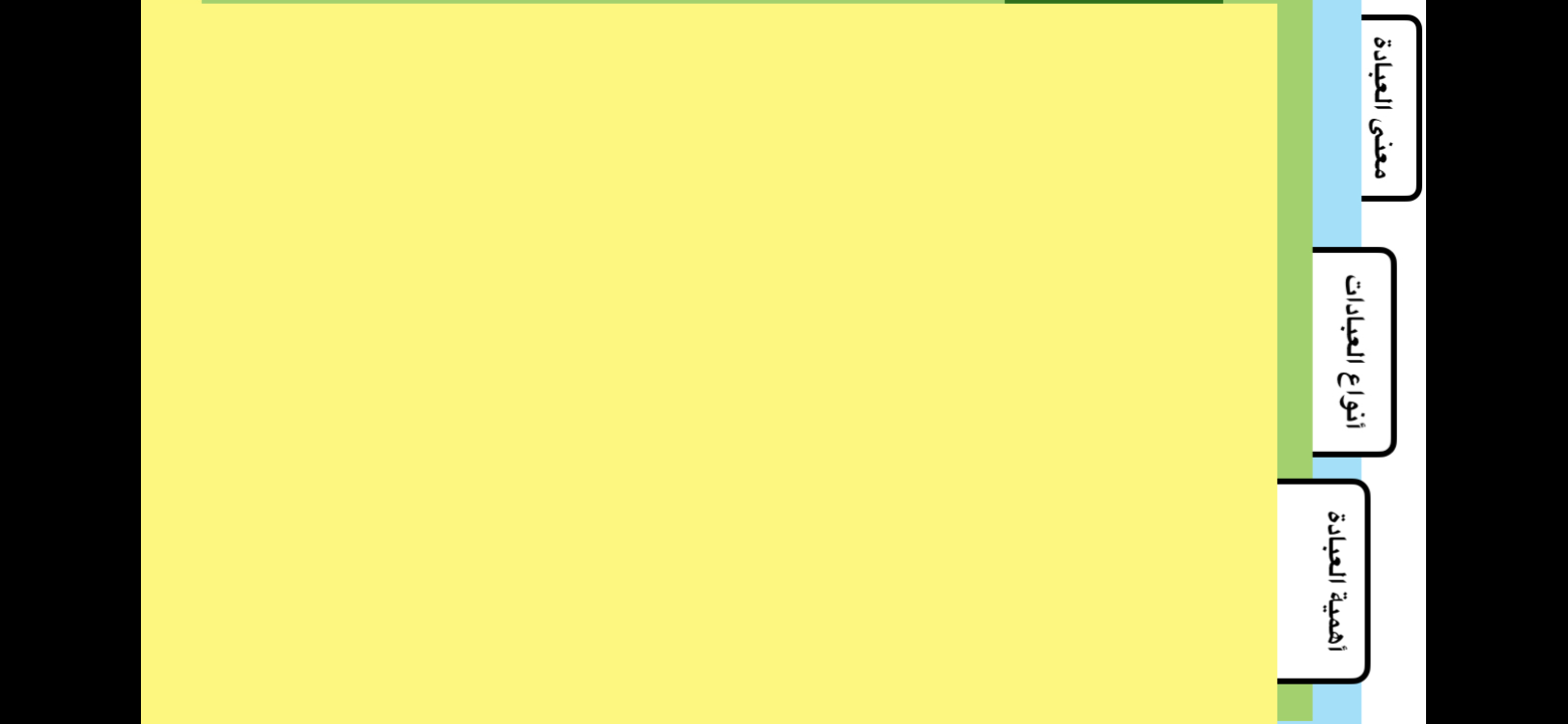 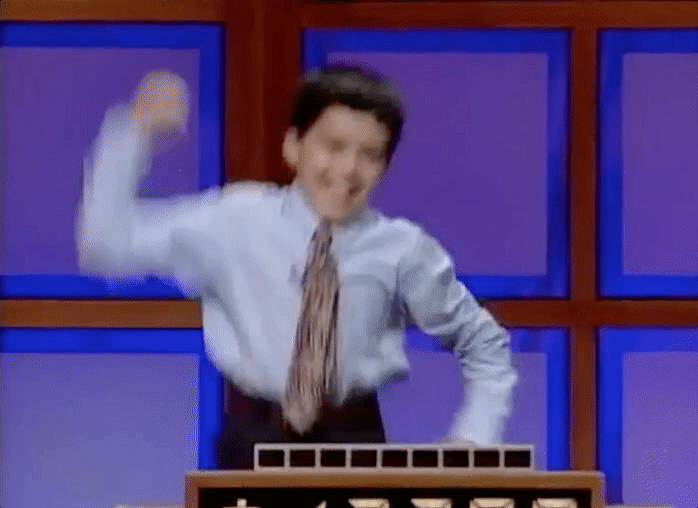 الانتقال 
للسؤال الثاني
الانتقال 
للسؤال الثالث